Chapter 4
The Processor
0
35 or 43
4
rs
rs
rs
rt
rt
rt
rd
address
address
shamt
funct
31:26
31:26
31:26
25:21
25:21
25:21
20:16
20:16
20:16
15:11
10:6
15:0
15:0
5:0
The Main Control Unit
Control signals derived from instruction
R-type
Load/Store
Branch
opcode
always read
read, except for load
write for R-type and load
sign-extend and add
Chapter 4 — The Processor — 2
2
address
31:26
25:0
Implementing Jumps
Jump
Jump uses word address
Update PC with concatenation of
Top 4 bits of old PC
26-bit jump address
00
Need an extra control signal decoded from opcode
3
Pipelining Analogy
Pipelined laundry: overlapping execution
Parallelism improves performance
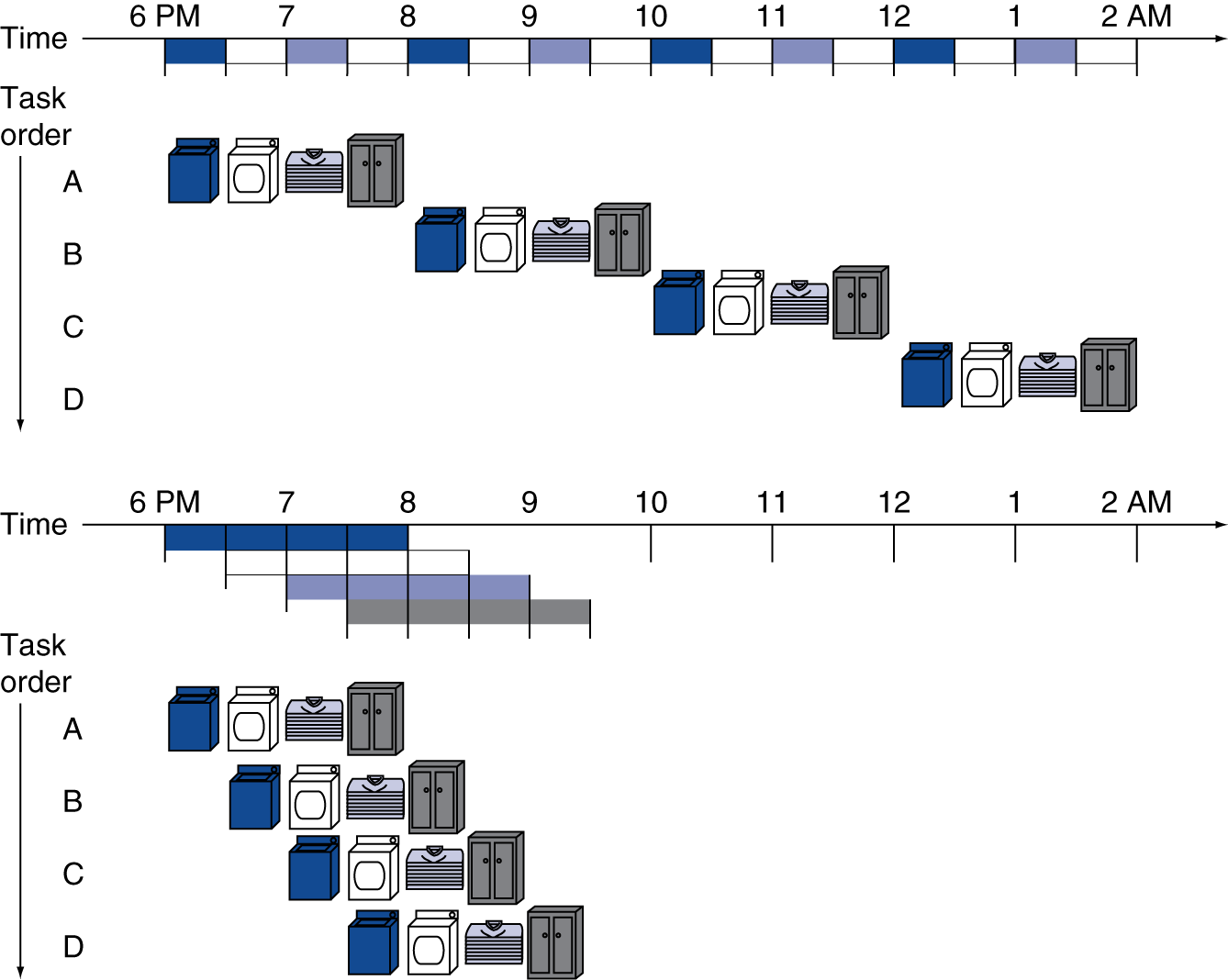 Four loads:
Speedup= 8/3.5 = 2.3
Non-stop (loads=n):
Speedup= 2n/(0.5n+1.5) ≈ 4= number of stages
4
MIPS Pipeline
Five stages, one step per stage
IF: Instruction fetch from memory
ID: Instruction decode & register read
EX: Execute operation or calculate address
MEM: Access memory operand
WB: Write result back to register
Chapter 4 — The Processor — 5
Pipeline Performance
Assume time for stages is
100ps for register read or write
200ps for other stages
Compare pipelined datapath with single-cycle datapath
Chapter 4 — The Processor — 6
Pipeline Performance
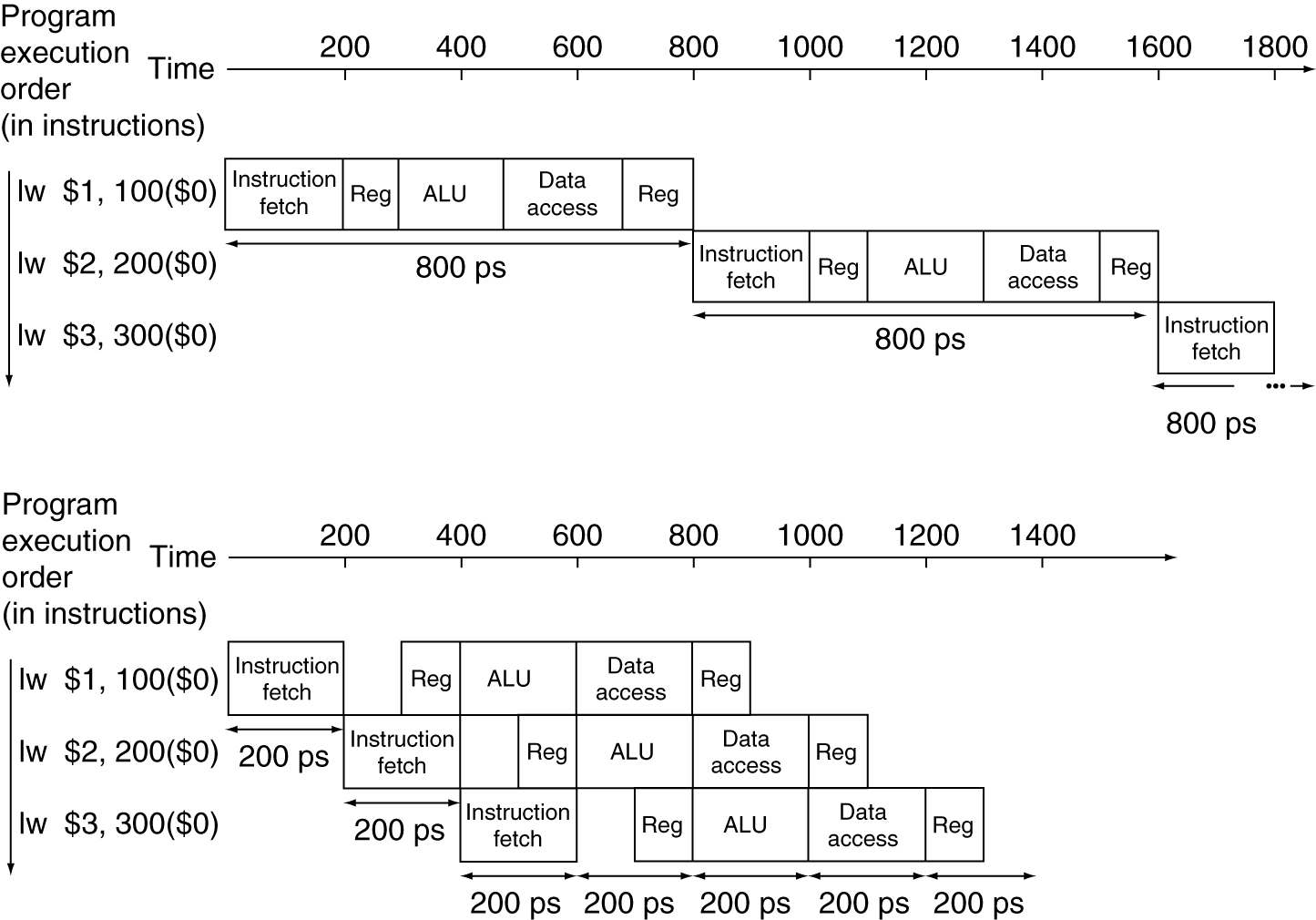 Single-cycle (Tc= 800ps)
Pipelined (Tc= 200ps)
Chapter 4 — The Processor — 7
Pipeline Speedup
If all stages are balanced
i.e., all take the same time
Time between instructionspipelined =    Time between instructionsnonpipelined		Number of stages
If not balanced, speedup is less
Speedup due to increased throughput
Latency (time for each instruction) does not decrease
Chapter 4 — The Processor — 8
Pipelining and ISA Design
MIPS ISA designed for pipelining
All instructions are 32-bits
Easier to fetch and decode in one cycle
x86: 1- to 17-byte instructions
Few and regular instruction formats
Can decode and read registers in one step
Load/store addressing
Can calculate address in 3rd stage, access memory in 4th stage
Alignment of memory operands
Memory access takes only one cycle
Chapter 4 — The Processor — 9
MIPS Pipelined Datapath
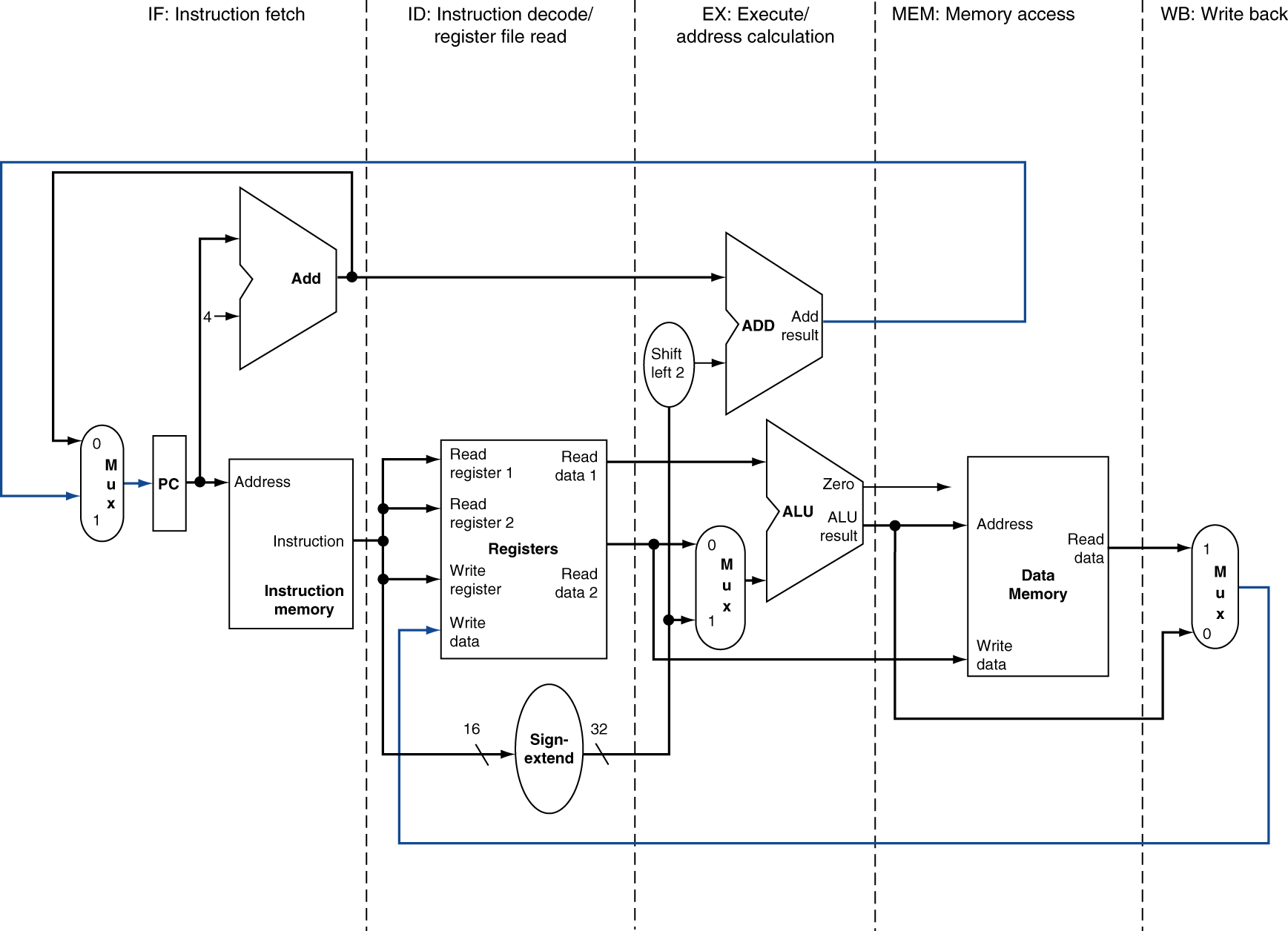 MEM
Right-to-left flow leads to hazards
WB
Chapter 4 — The Processor — 10
Pipeline registers
Need registers between stages
To hold information produced in previous cycle
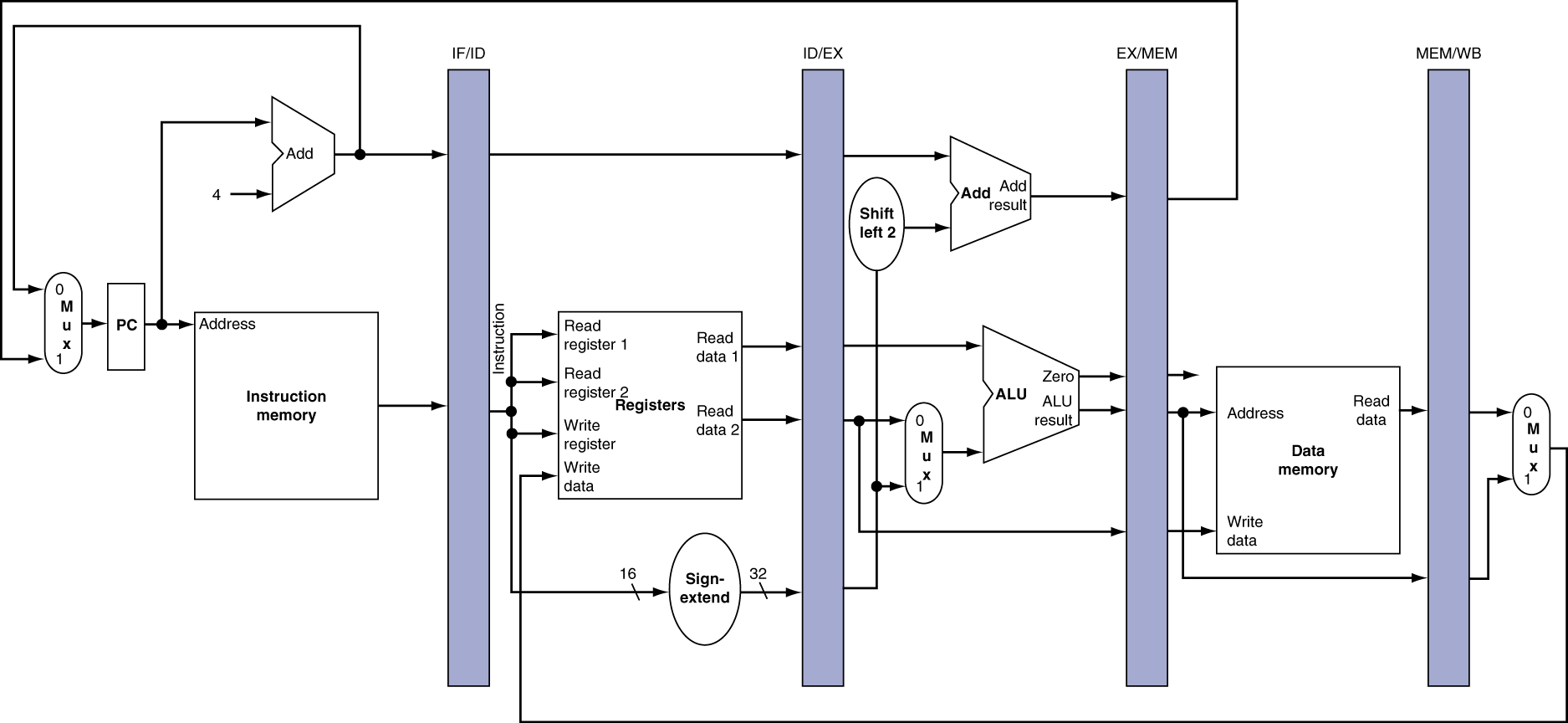 Chapter 4 — The Processor — 11
Pipeline Operation
Cycle-by-cycle flow of instructions through the pipelined datapath
“Single-clock-cycle” pipeline diagram
Shows pipeline usage in a single cycle
Highlight resources used
 “multi-clock-cycle” diagram
Graph of operation over time
We’ll look at “single-clock-cycle” diagrams for load & store
Chapter 4 — The Processor — 12
IF for Load, Store, …
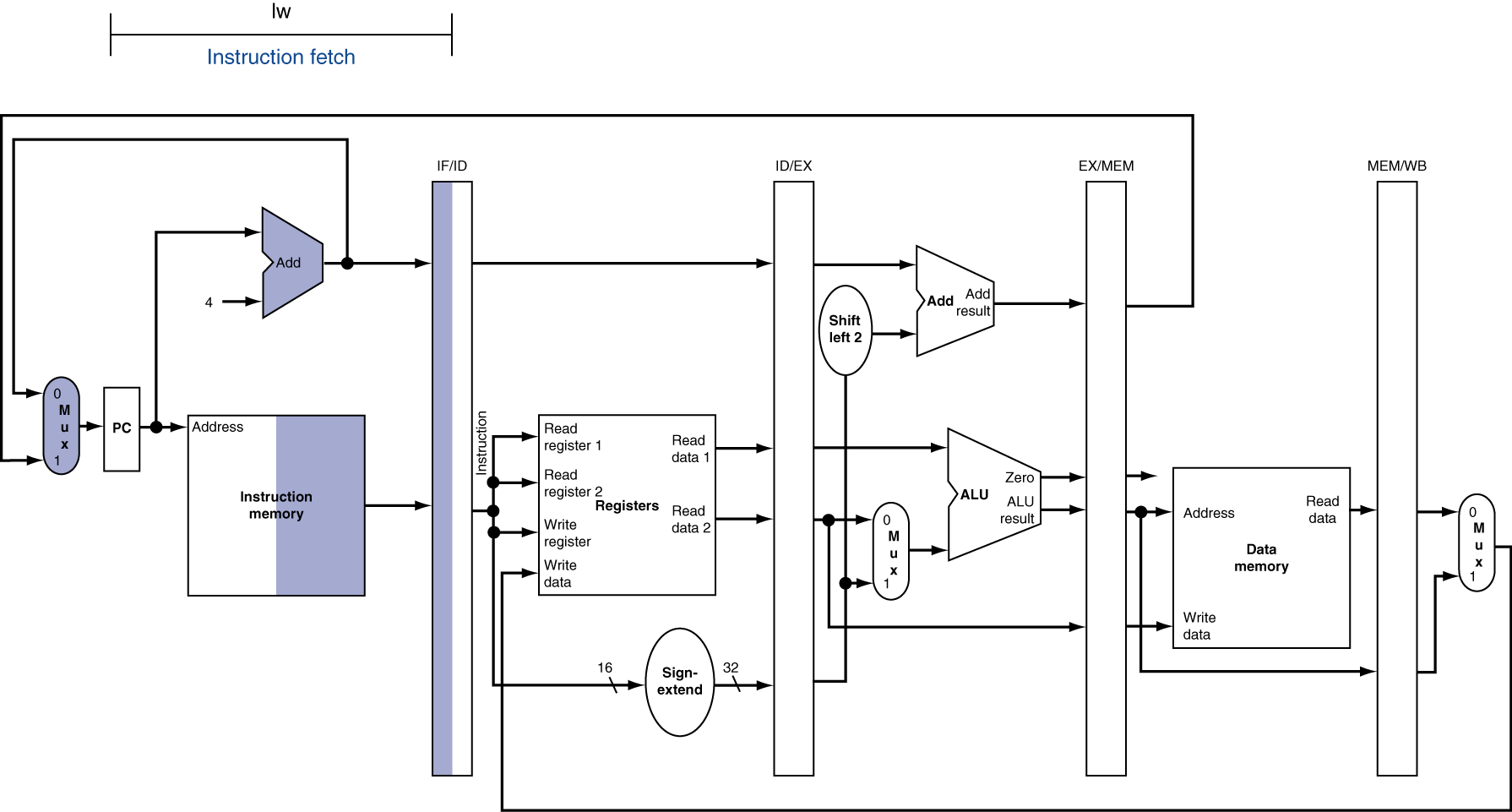 Chapter 4 — The Processor — 13
ID for Load, Store, …
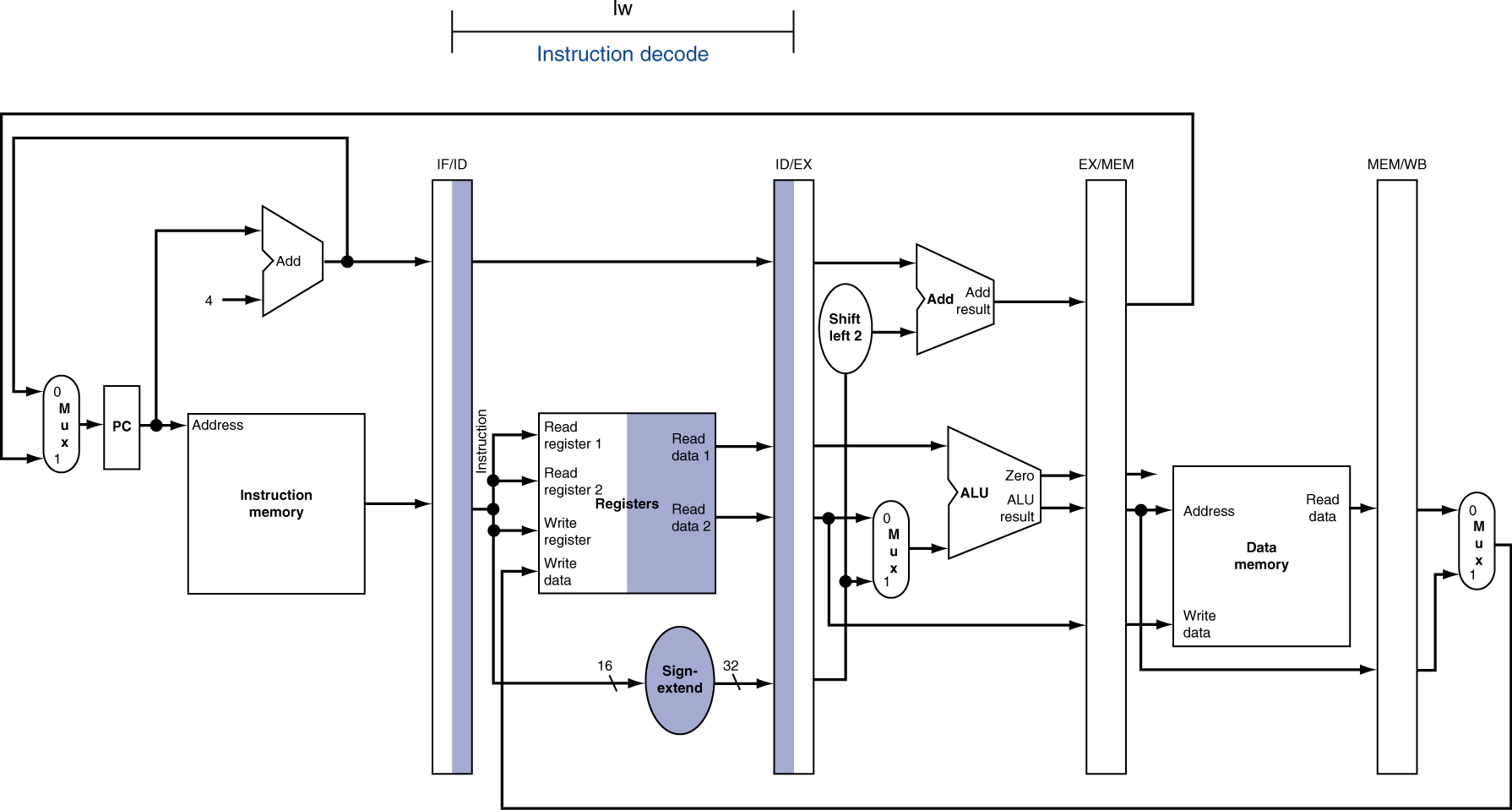 Chapter 4 — The Processor — 14
EX for Load
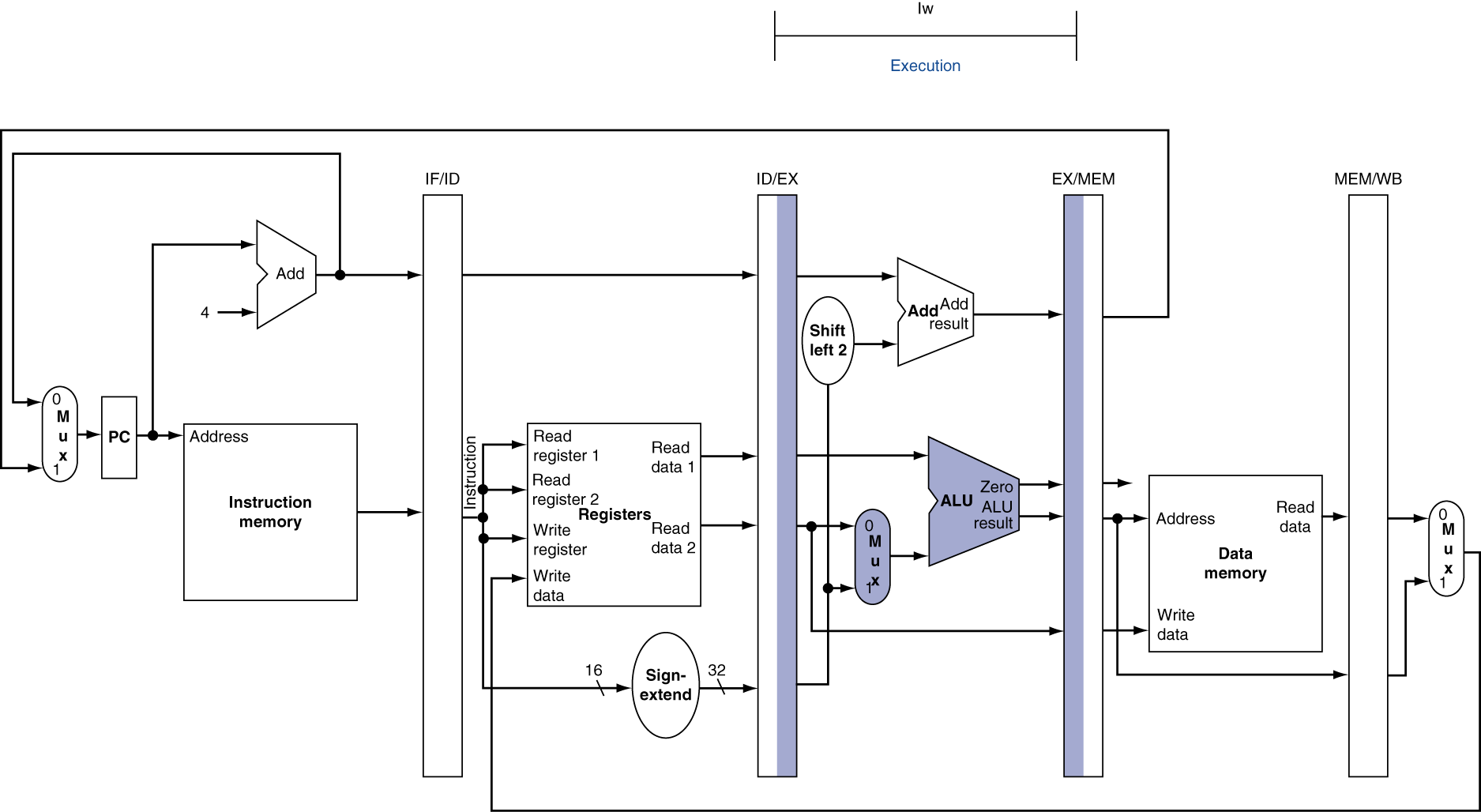 Chapter 4 — The Processor — 15
MEM for Load
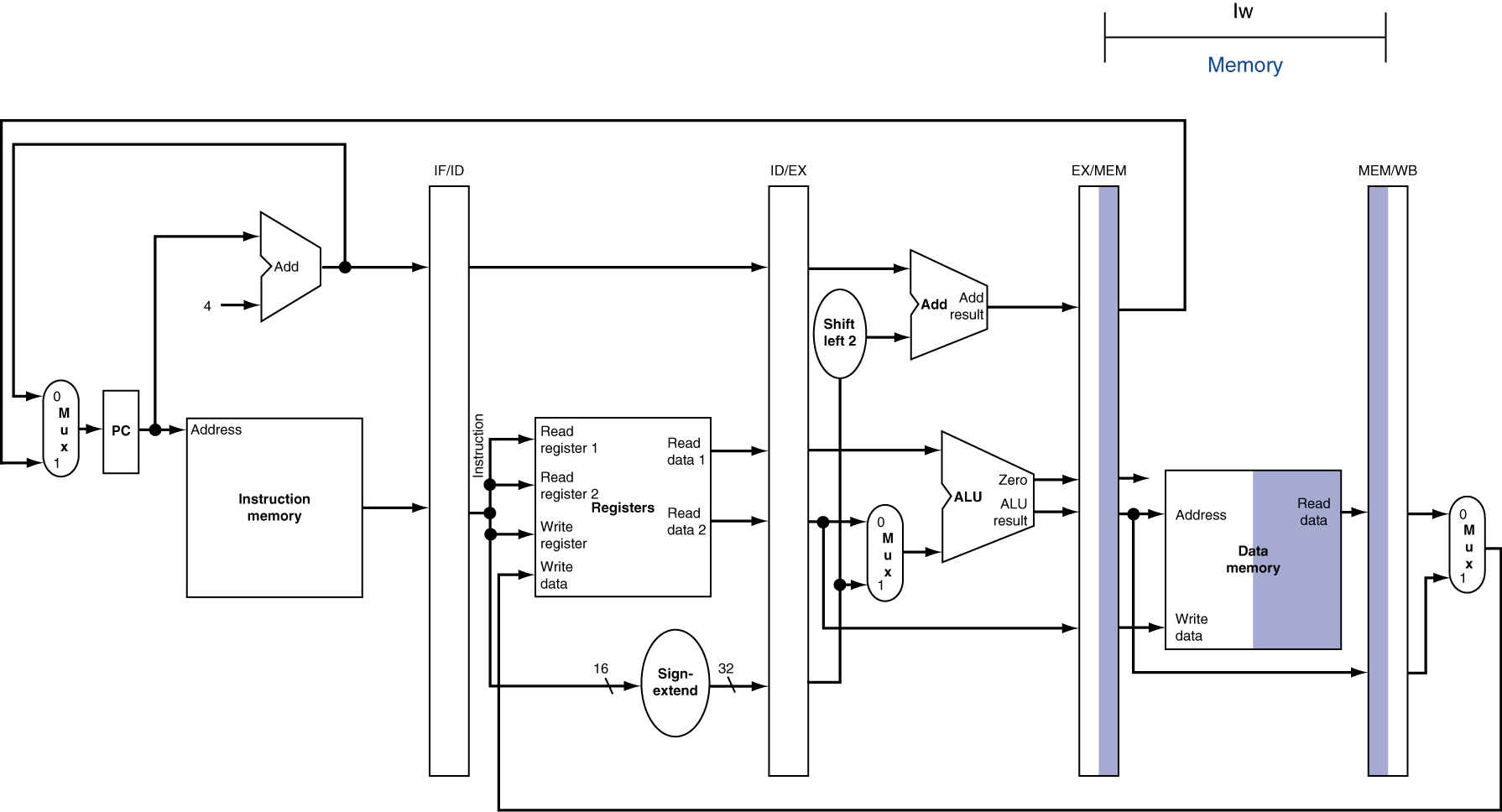 Chapter 4 — The Processor — 16
WB for Load
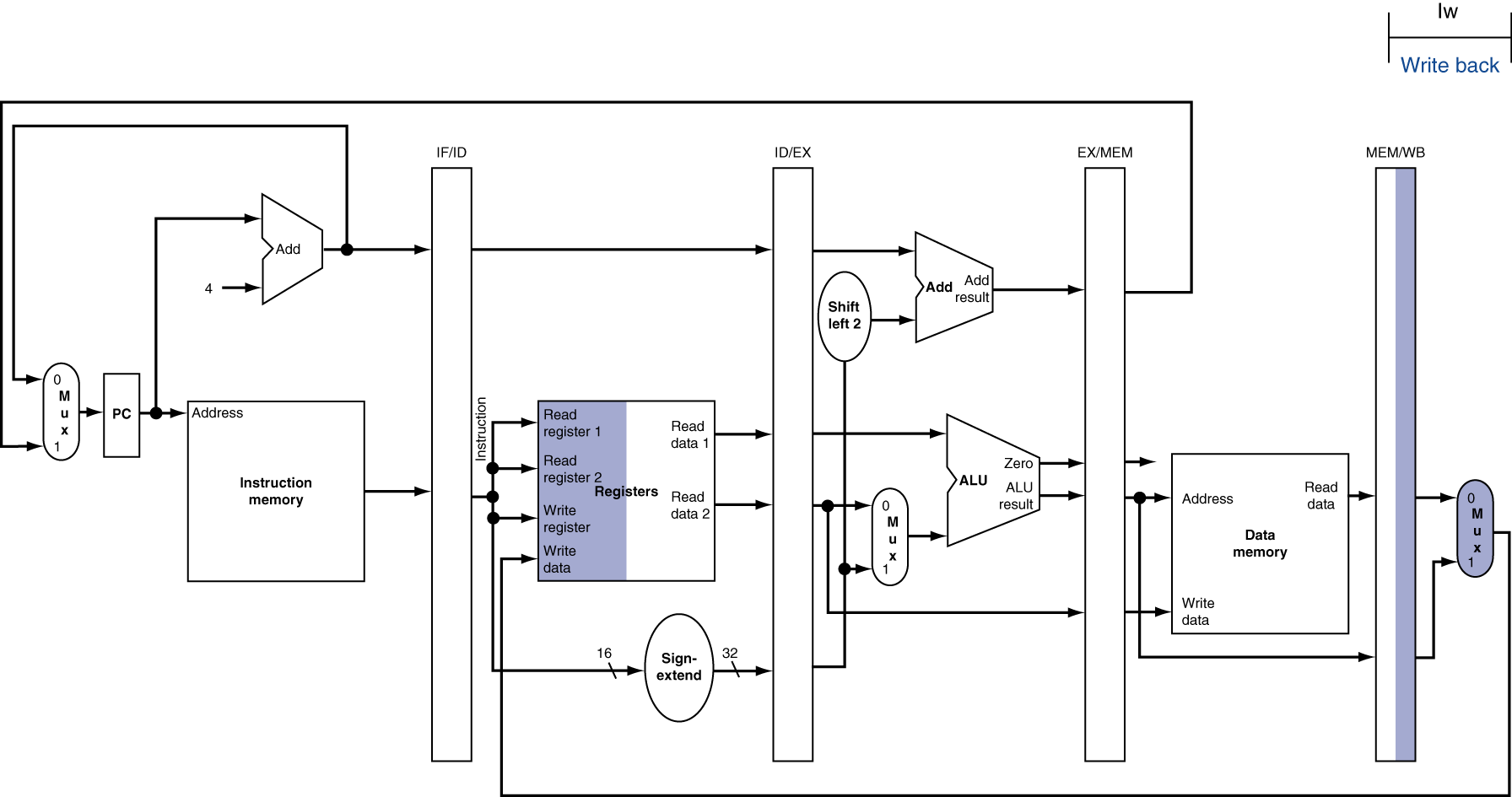 Wrongregisternumber
Chapter 4 — The Processor — 17
Corrected Datapath for Load
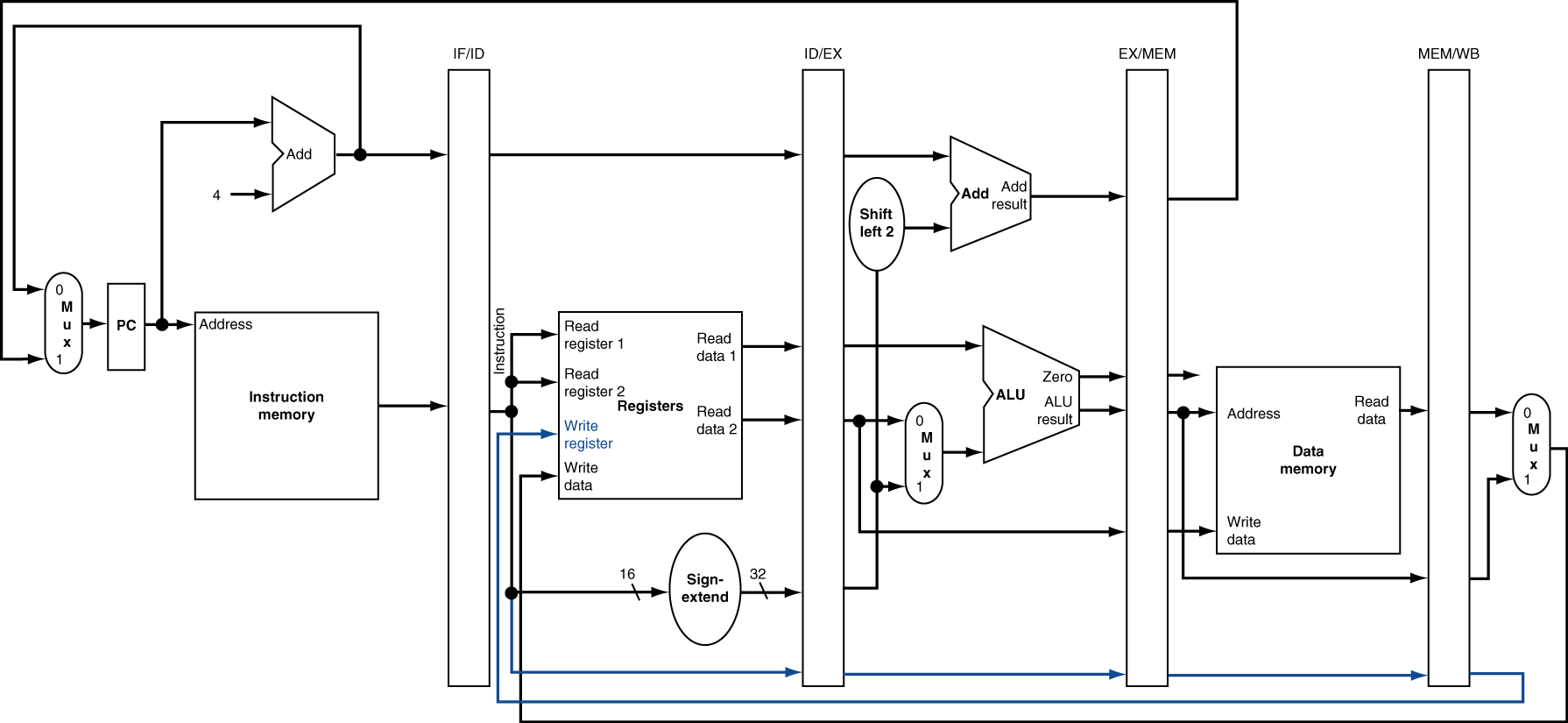 Chapter 4 — The Processor — 18
EX for Store
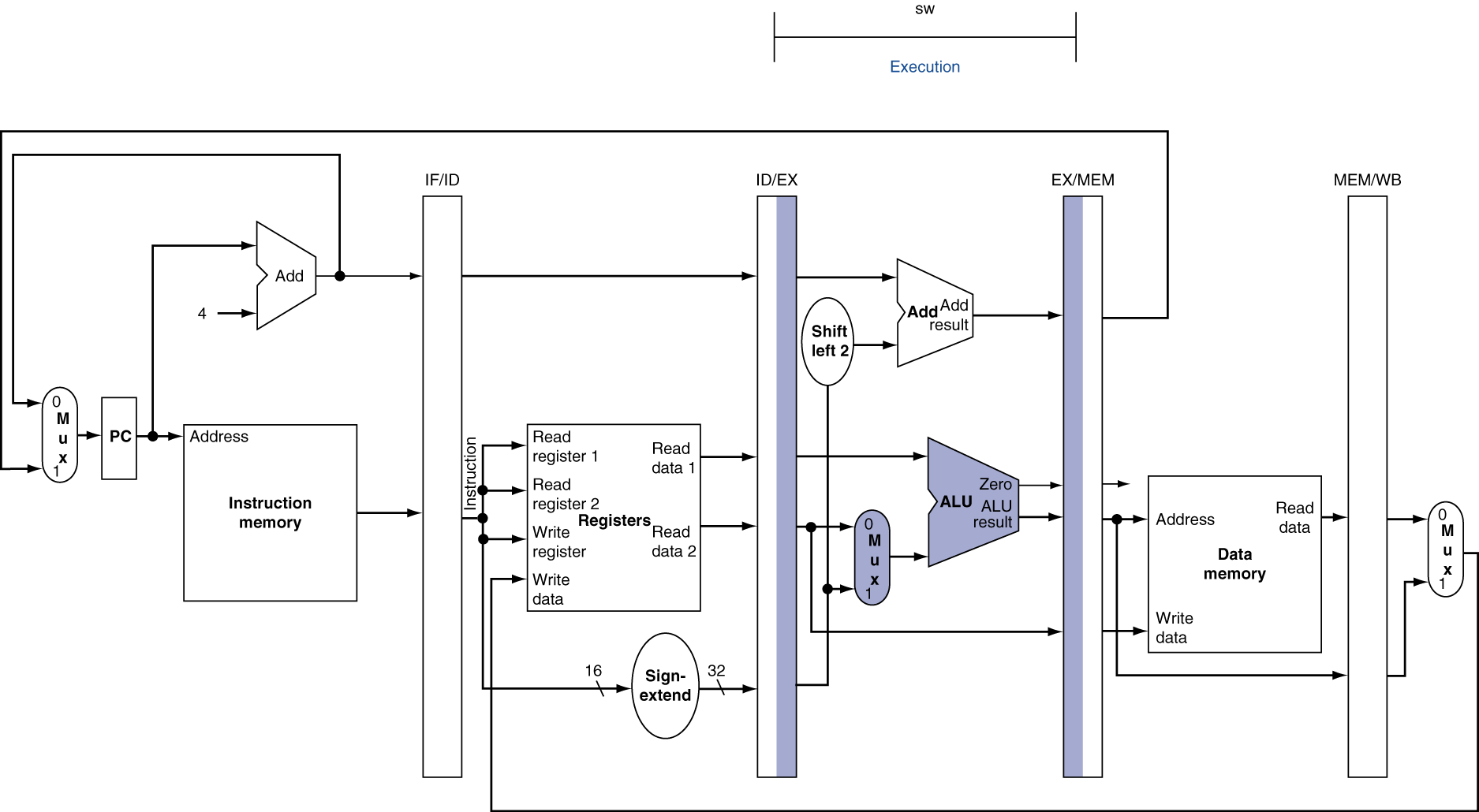 Chapter 4 — The Processor — 19
MEM for Store
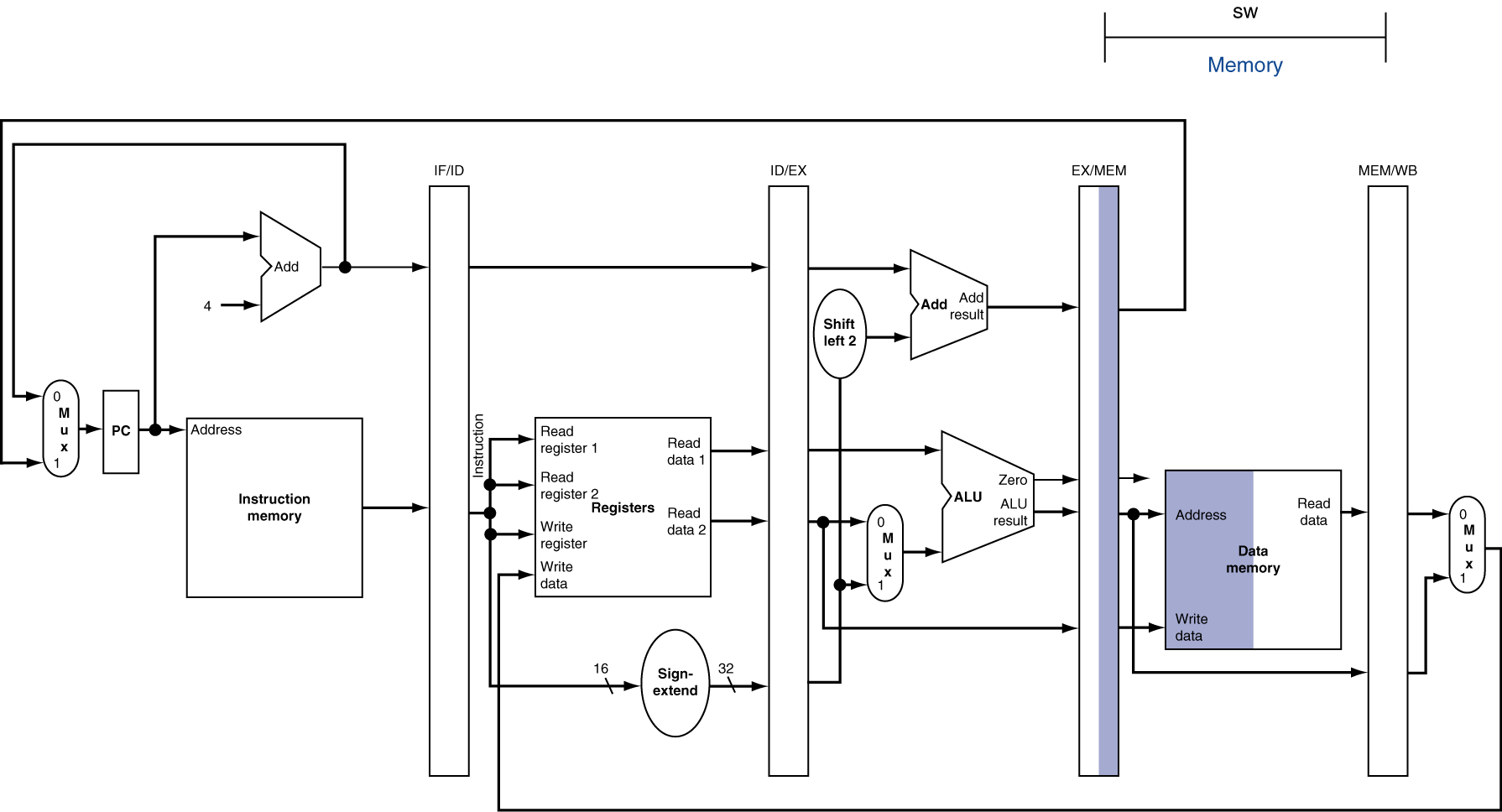 Chapter 4 — The Processor — 20
WB for Store
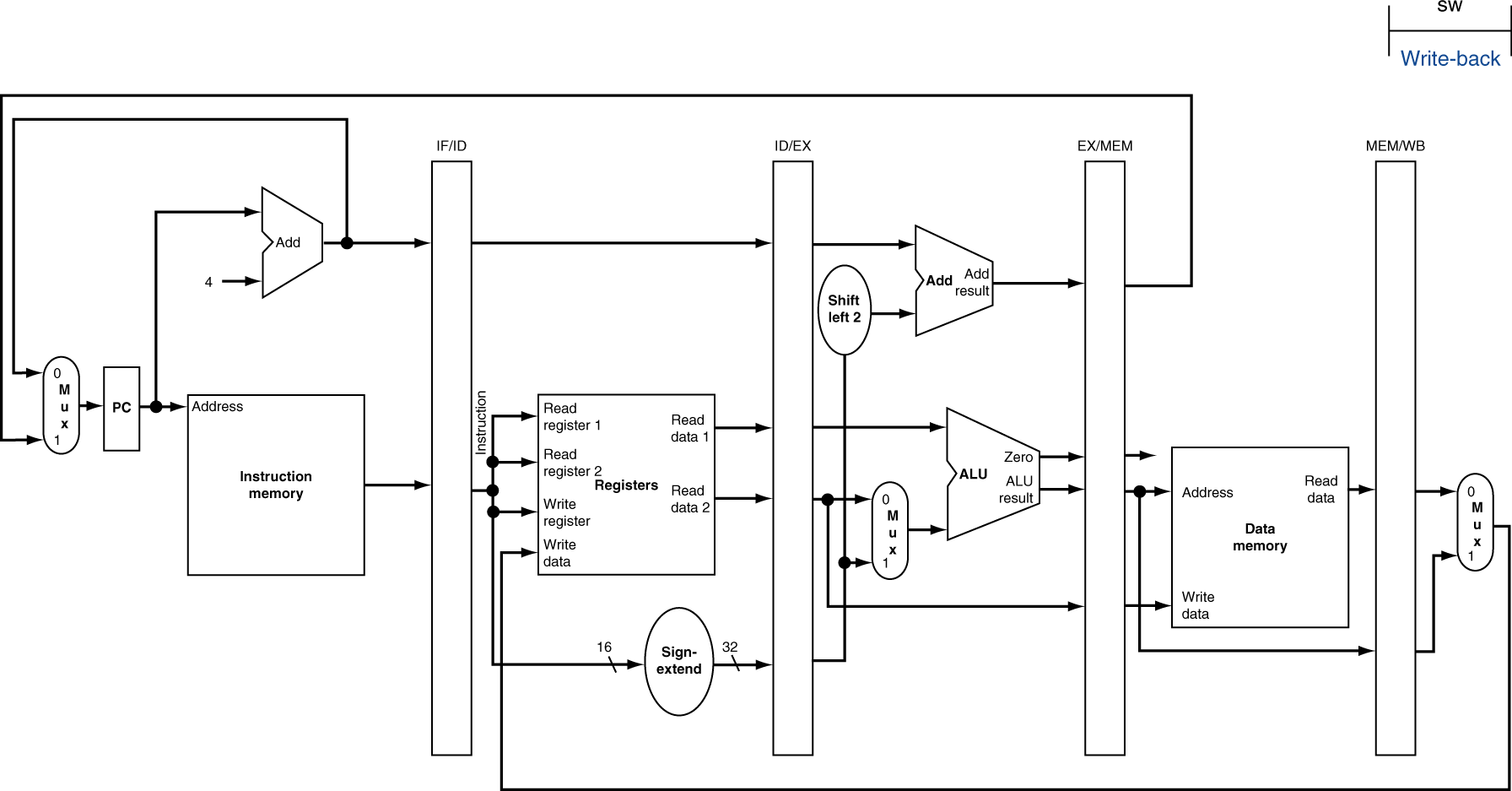 Chapter 4 — The Processor — 21
Multi-Cycle Pipeline Diagram
Form showing resource usage
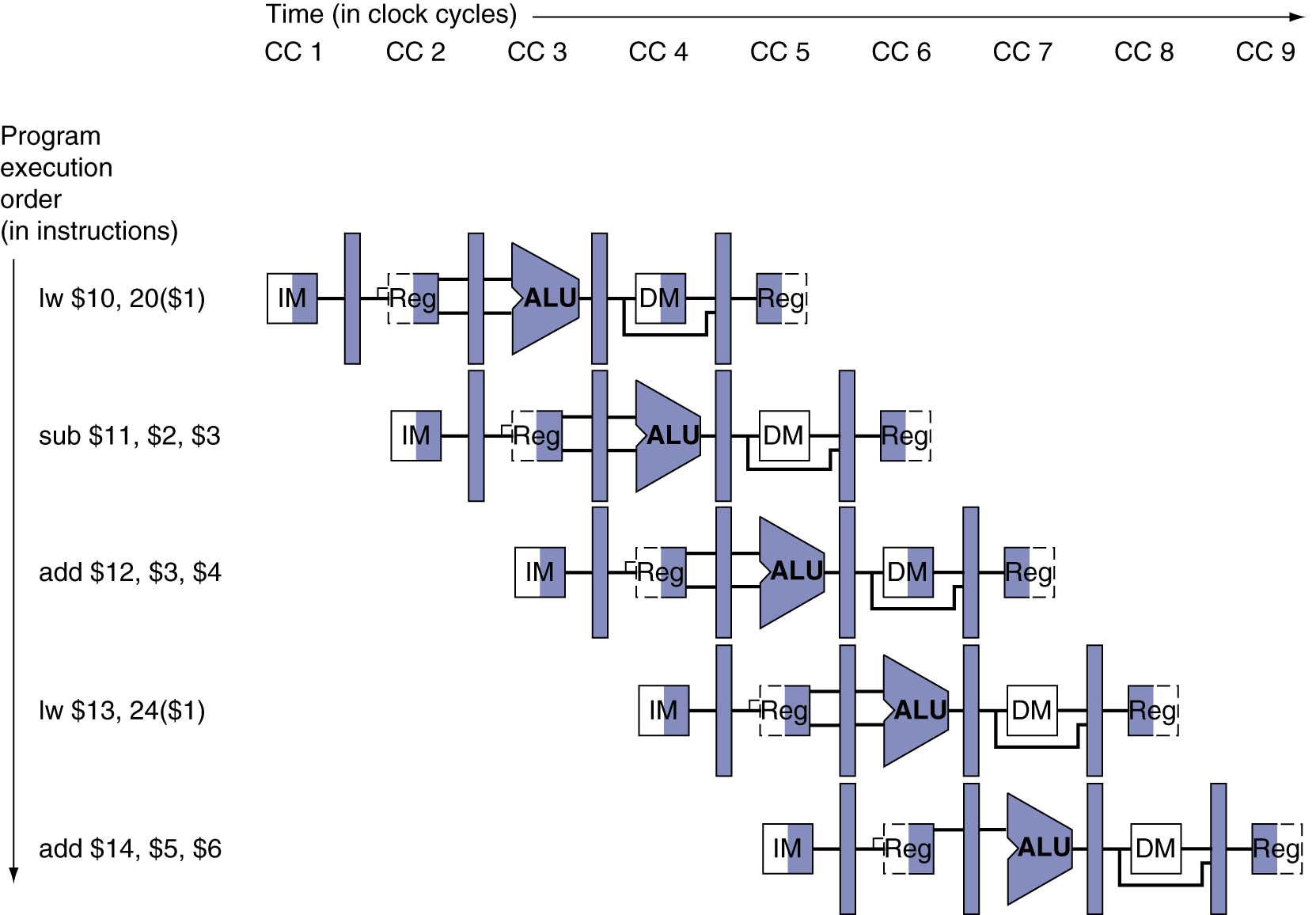 Chapter 4 — The Processor — 22
Multi-Cycle Pipeline Diagram
Traditional form
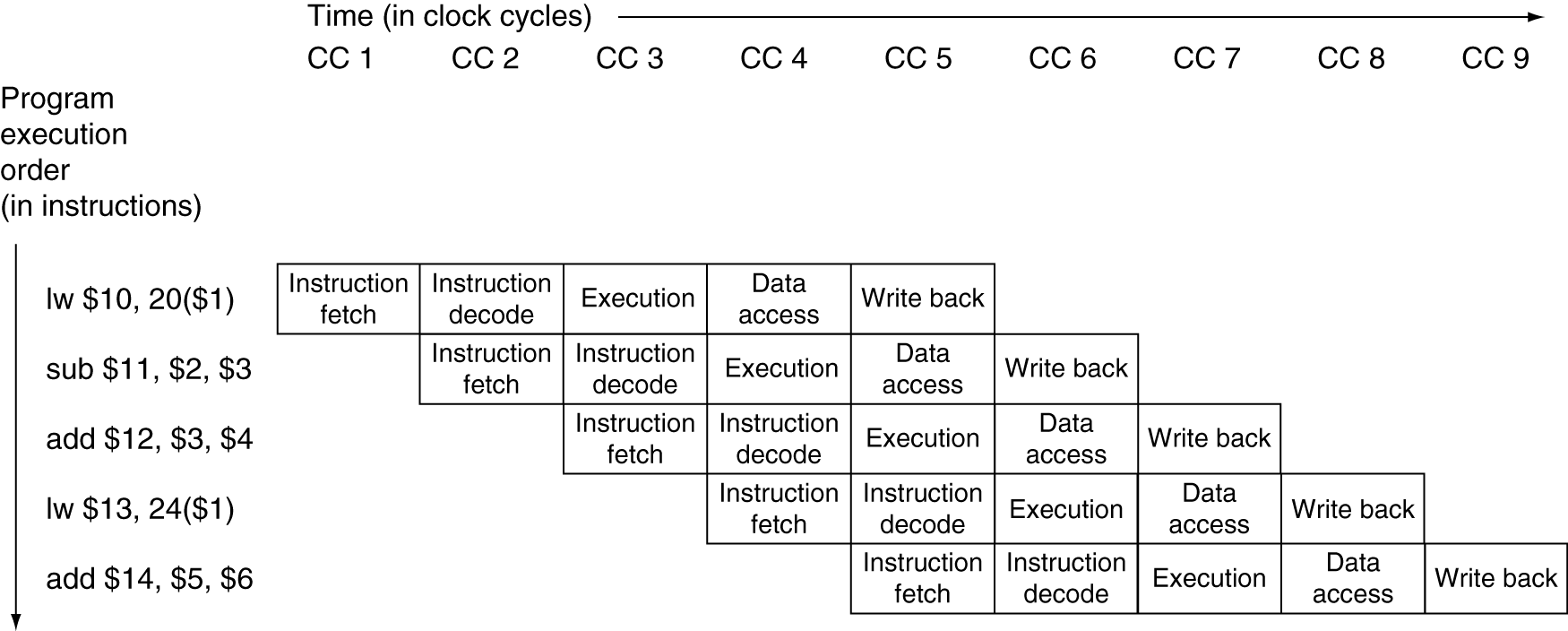 Chapter 4 — The Processor — 23
Single-Cycle Pipeline Diagram
State of pipeline in a given cycle
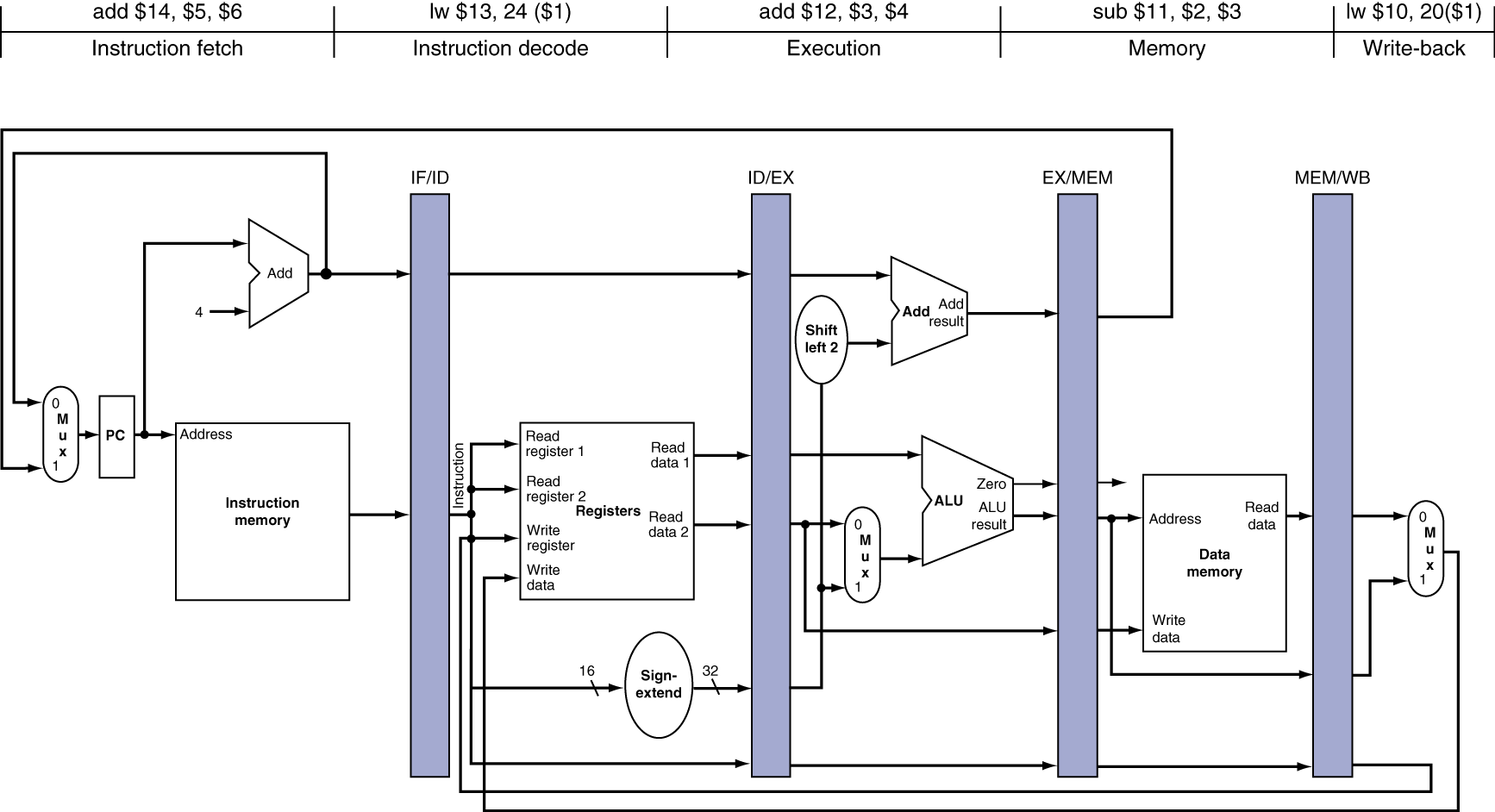 Chapter 4 — The Processor — 24
Pipelined Control (Simplified)
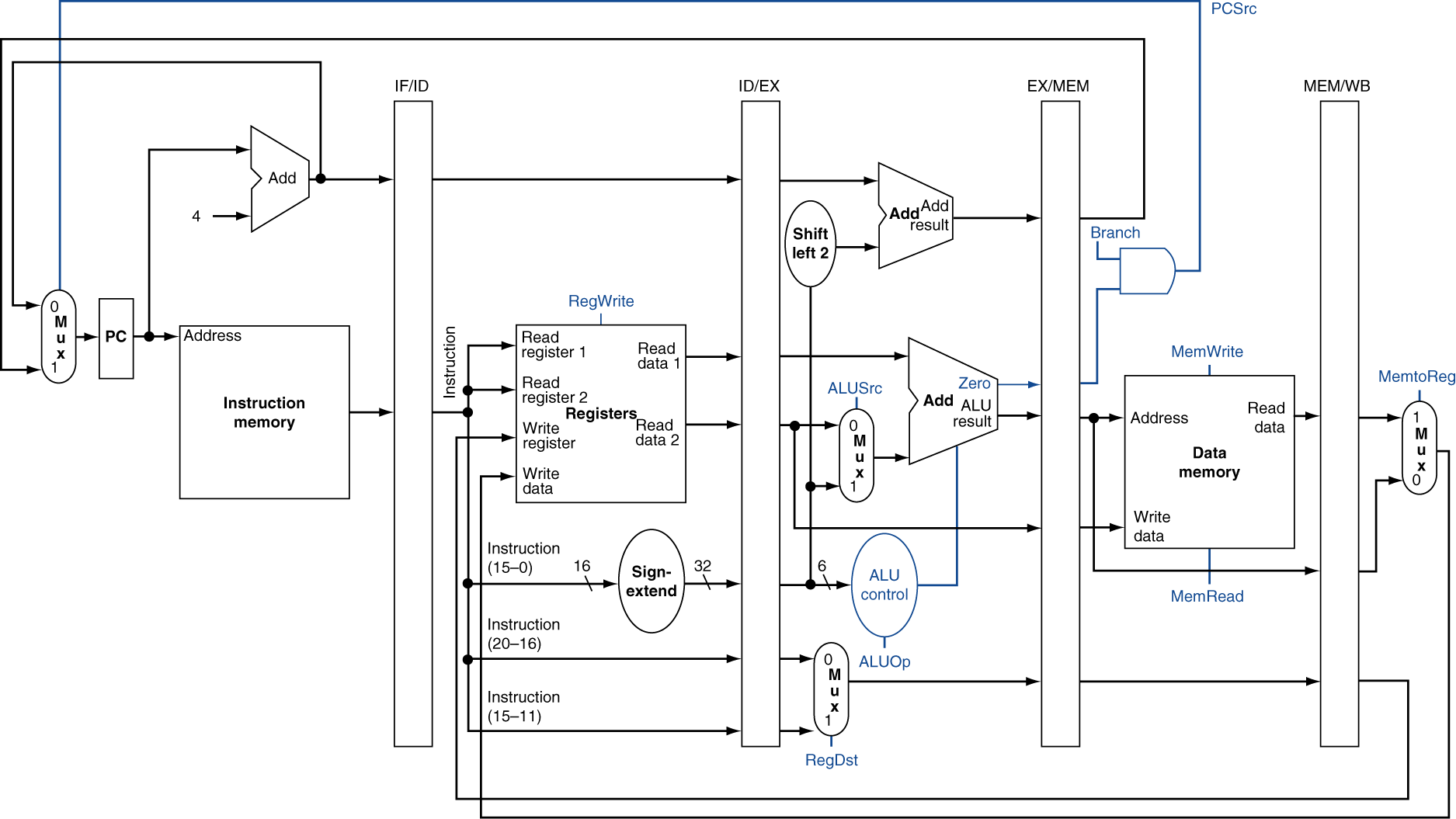 Chapter 4 — The Processor — 25
Pipelined Control
Control signals derived from instruction
As in single-cycle implementation
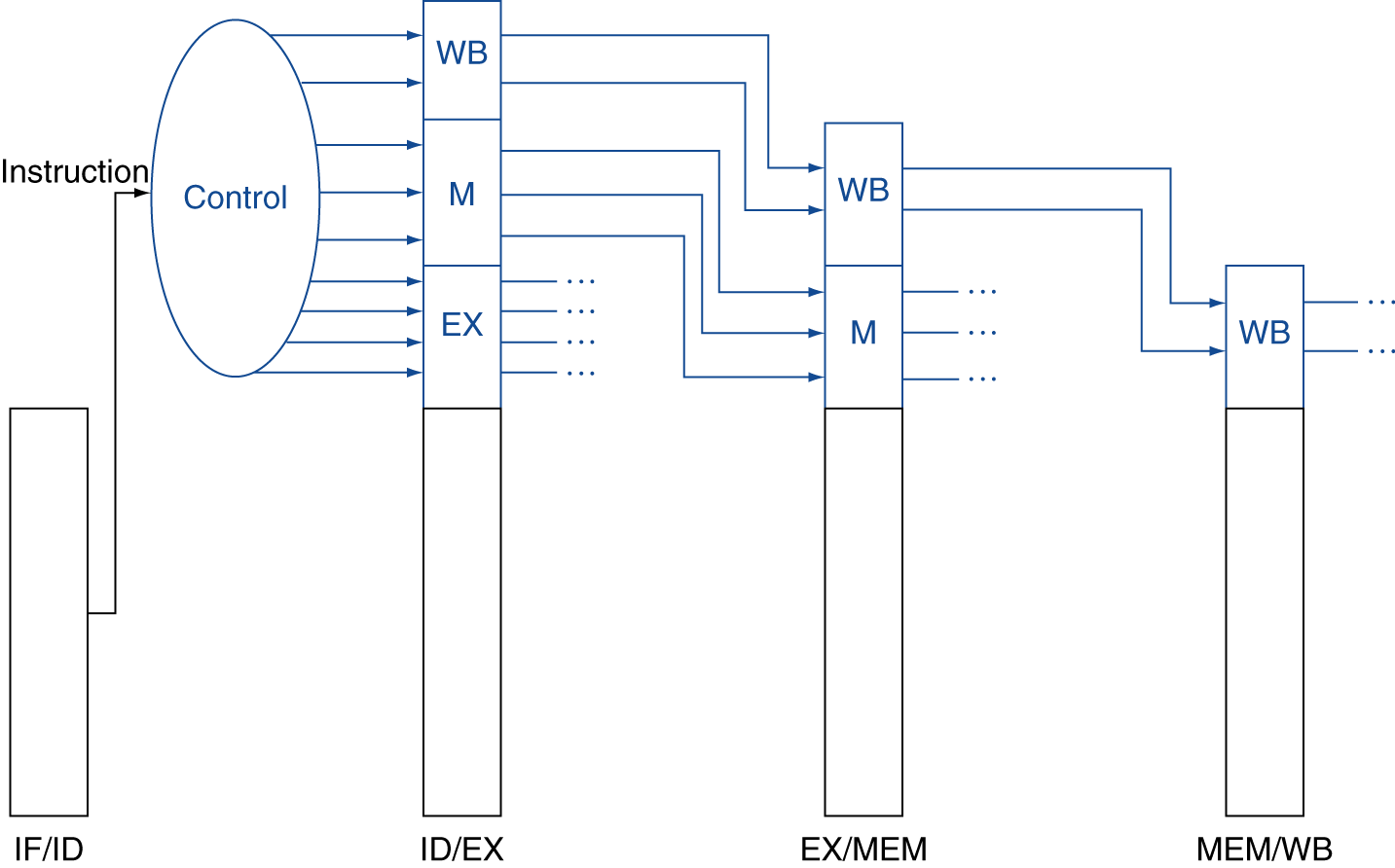 Chapter 4 — The Processor — 26
Pipelined Control
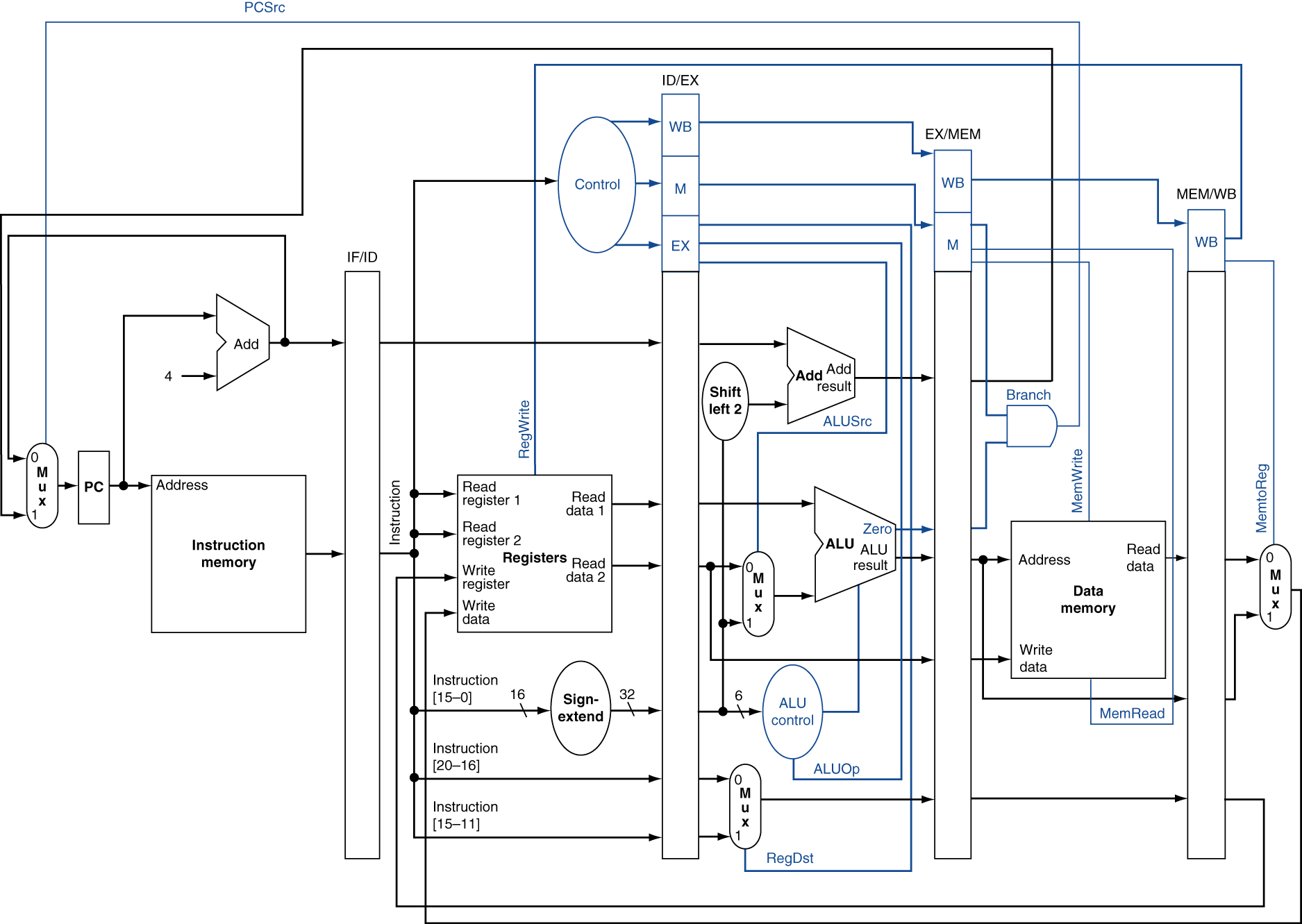 Chapter 4 — The Processor — 27
Hazards
Situations that prevent starting the next instruction in the next cycle
Structure hazards
A required resource is busy
Data hazard
Need to wait for previous instruction to complete its data read/write
Control hazard
Deciding on control action depends on previous instruction
Chapter 4 — The Processor — 28
Structure Hazards
Conflict for use of a resource
In MIPS pipeline with a single memory
Load/store requires data access
Instruction fetch would have to stall for that cycle
Would cause a pipeline “bubble”
Hence, pipelined datapaths require separate instruction/data memories
Or separate instruction/data caches
Chapter 4 — The Processor — 29
Data Hazards
An instruction depends on completion of data access by a previous instruction
add	$s0, $t0, $t1sub	$t2, $s0, $t3
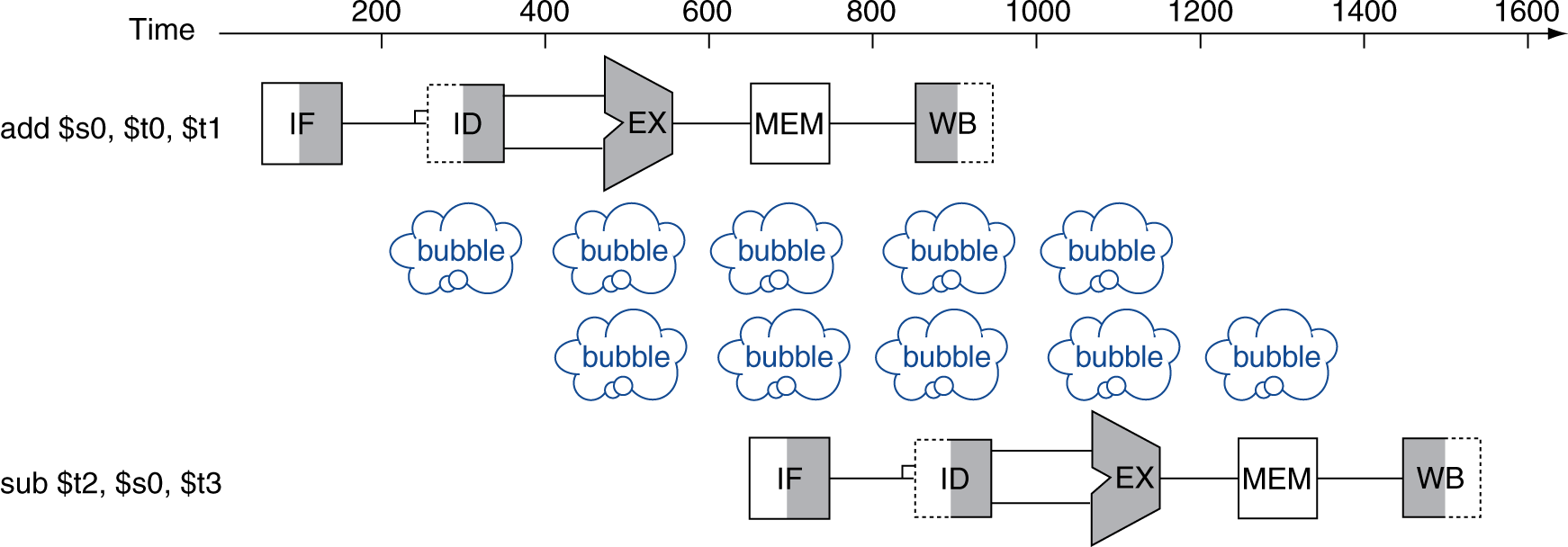 Chapter 4 — The Processor — 30
Forwarding (aka Bypassing)
Use result when it is computed
Don’t wait for it to be stored in a register
Requires extra connections in the datapath
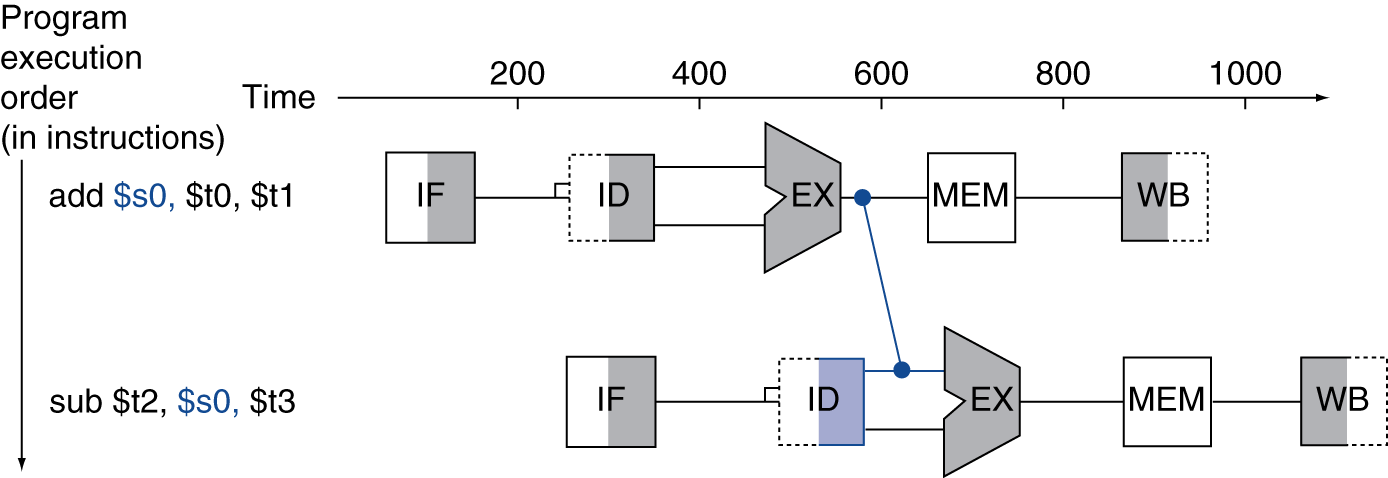 Chapter 4 — The Processor — 31
Load-Use Data Hazard
Can’t always avoid stalls by forwarding
If value not computed when needed
Can’t forward backward in time!
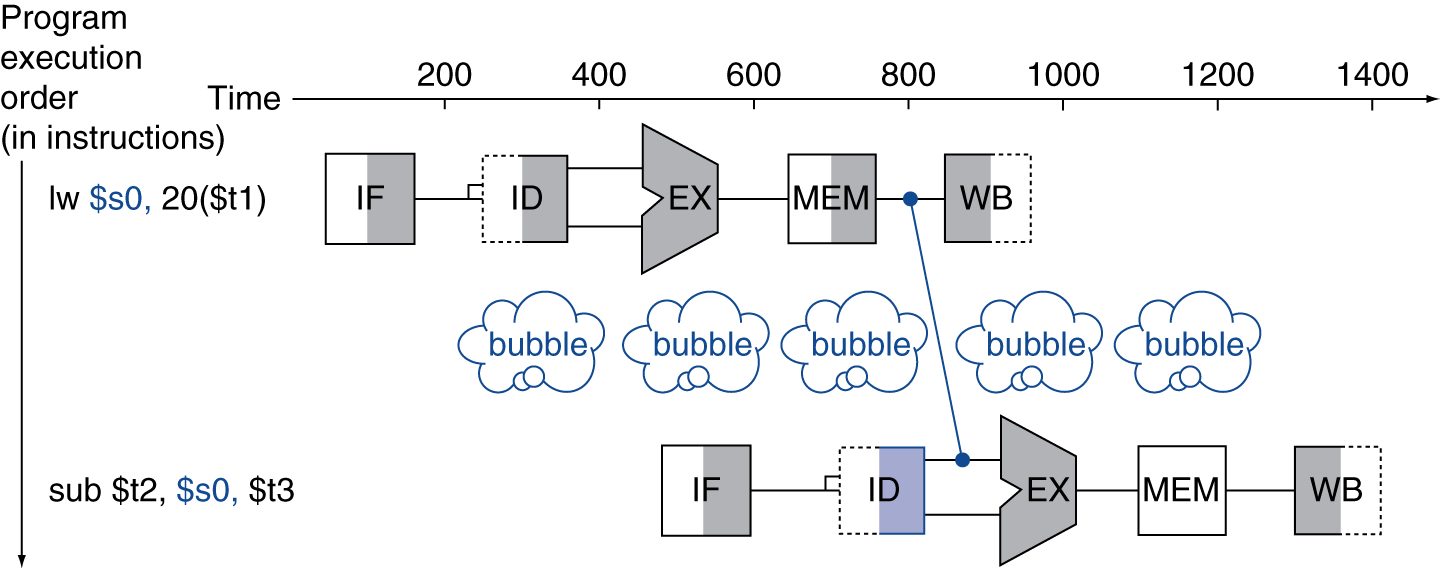 Chapter 4 — The Processor — 32
Code Scheduling to Avoid Stalls
Reorder code to avoid use of load result in the next instruction
C code for A = B + E; C = B + F;
lw	$t1, 0($t0)
lw	$t2, 4($t0)
add	$t3, $t1, $t2
sw	$t3, 12($t0)
lw	$t4, 8($t0)
add	$t5, $t1, $t4
sw	$t5, 16($t0)
lw	$t1, 0($t0)
lw	$t2, 4($t0)
lw	$t4, 8($t0)
add	$t3, $t1, $t2
sw	$t3, 12($t0)
add	$t5, $t1, $t4
sw	$t5, 16($t0)
stall
stall
13 cycles
11 cycles
Chapter 4 — The Processor — 33
Data Hazards in ALU Instructions
Consider this sequence:
	sub $2, $1,$3and $12,$2,$5or  $13,$6,$2add $14,$2,$2sw  $15,100($2)
We can resolve hazards with forwarding
How do we detect when to forward?
§4.7 Data Hazards: Forwarding vs. Stalling
Chapter 4 — The Processor — 34
Dependencies & Forwarding
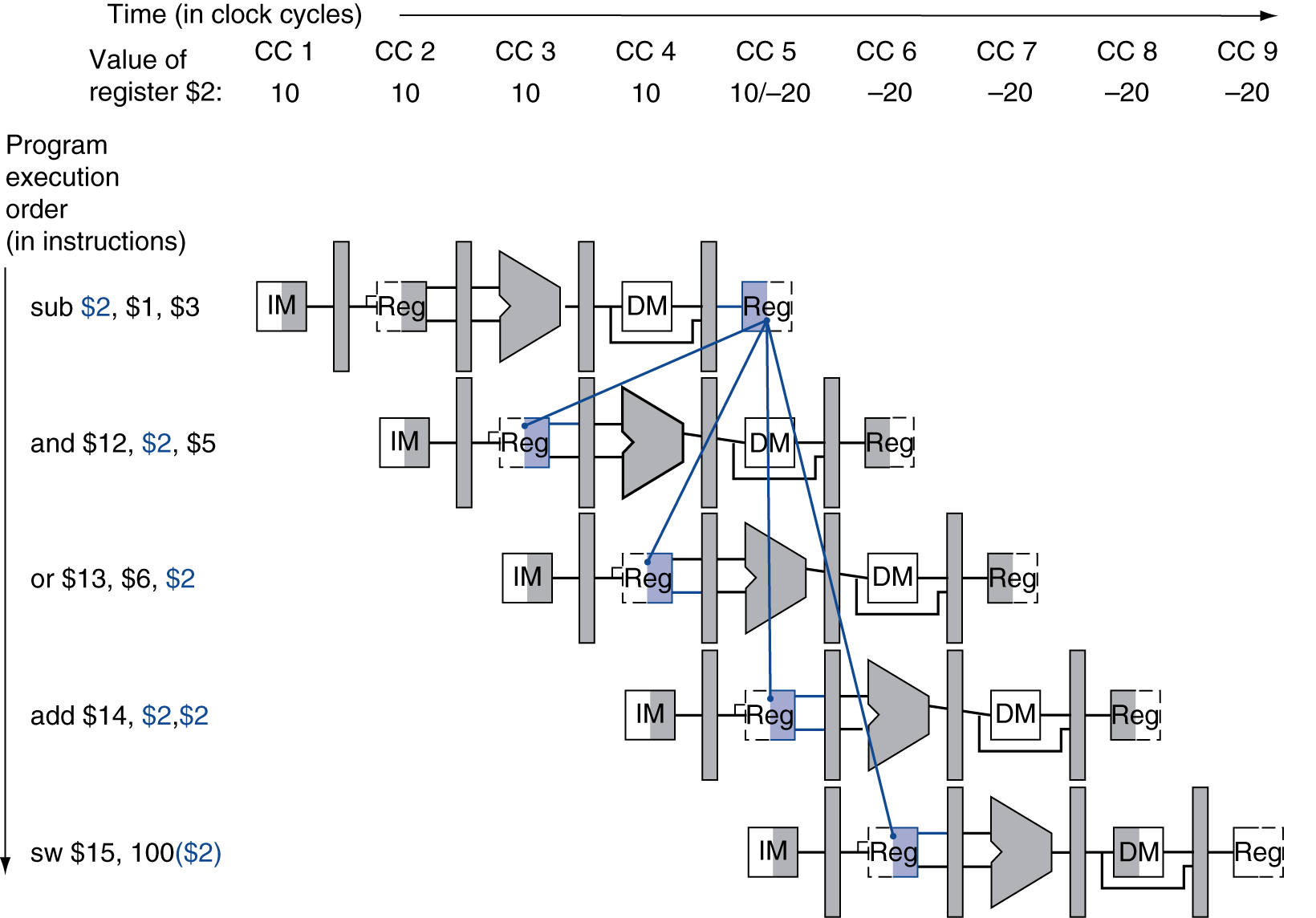 Chapter 4 — The Processor — 35
Detecting the Need to Forward
Pass register numbers along pipeline
e.g., ID/EX.RegisterRs = register number for Rs sitting in ID/EX pipeline register
ALU operand register numbers in EX stage are given by
ID/EX.RegisterRs, ID/EX.RegisterRt
Data hazards when
1a. EX/MEM.RegisterRd = ID/EX.RegisterRs
1b. EX/MEM.RegisterRd = ID/EX.RegisterRt
2a. MEM/WB.RegisterRd = ID/EX.RegisterRs
2b. MEM/WB.RegisterRd = ID/EX.RegisterRt
Fwd fromEX/MEMpipeline reg
Fwd fromMEM/WBpipeline reg
Chapter 4 — The Processor — 36
Detecting the Need to Forward
But only if forwarding instruction will write to a register!
EX/MEM.RegWrite, MEM/WB.RegWrite
And only if Rd for that instruction is not $zero
EX/MEM.RegisterRd ≠ 0,MEM/WB.RegisterRd ≠ 0
Chapter 4 — The Processor — 37
Forwarding Paths
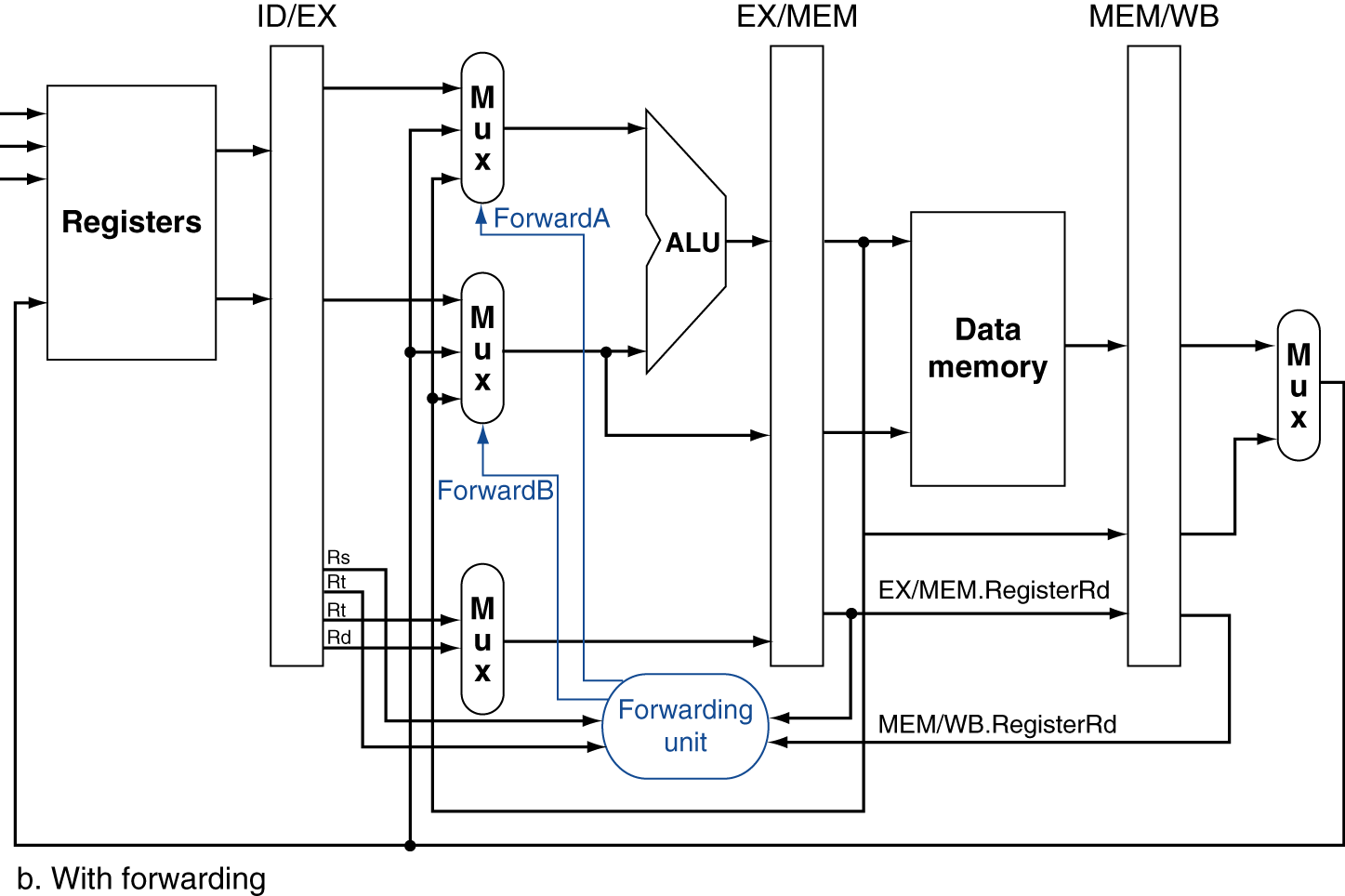 Chapter 4 — The Processor — 38
Forwarding Conditions
EX hazard
if (EX/MEM.RegWrite and (EX/MEM.RegisterRd ≠ 0)    and (EX/MEM.RegisterRd = ID/EX.RegisterRs))  ForwardA = 10
if (EX/MEM.RegWrite and (EX/MEM.RegisterRd ≠ 0)    and (EX/MEM.RegisterRd = ID/EX.RegisterRt))  ForwardB = 10
MEM hazard
if (MEM/WB.RegWrite and (MEM/WB.RegisterRd ≠ 0)    and (MEM/WB.RegisterRd = ID/EX.RegisterRs))  ForwardA = 01
if (MEM/WB.RegWrite and (MEM/WB.RegisterRd ≠ 0)    and (MEM/WB.RegisterRd = ID/EX.RegisterRt))  ForwardB = 01
Chapter 4 — The Processor — 39
Double Data Hazard
Consider the sequence:
	add $1,$1,$2add $1,$1,$3add $1,$1,$4
Both hazards occur
Want to use the most recent
Revise MEM hazard condition
Only fwd if EX hazard condition isn’t true
Chapter 4 — The Processor — 40
Revised Forwarding Condition
MEM hazard
if (MEM/WB.RegWrite and (MEM/WB.RegisterRd ≠ 0)    and not (EX/MEM.RegWrite and (EX/MEM.RegisterRd ≠ 0)                 and (EX/MEM.RegisterRd = ID/EX.RegisterRs))    and (MEM/WB.RegisterRd = ID/EX.RegisterRs))  ForwardA = 01
if (MEM/WB.RegWrite and (MEM/WB.RegisterRd ≠ 0)    and not (EX/MEM.RegWrite and (EX/MEM.RegisterRd ≠ 0)                 and (EX/MEM.RegisterRd = ID/EX.RegisterRt))    and (MEM/WB.RegisterRd = ID/EX.RegisterRt))  ForwardB = 01
Chapter 4 — The Processor — 41
Datapath with Forwarding
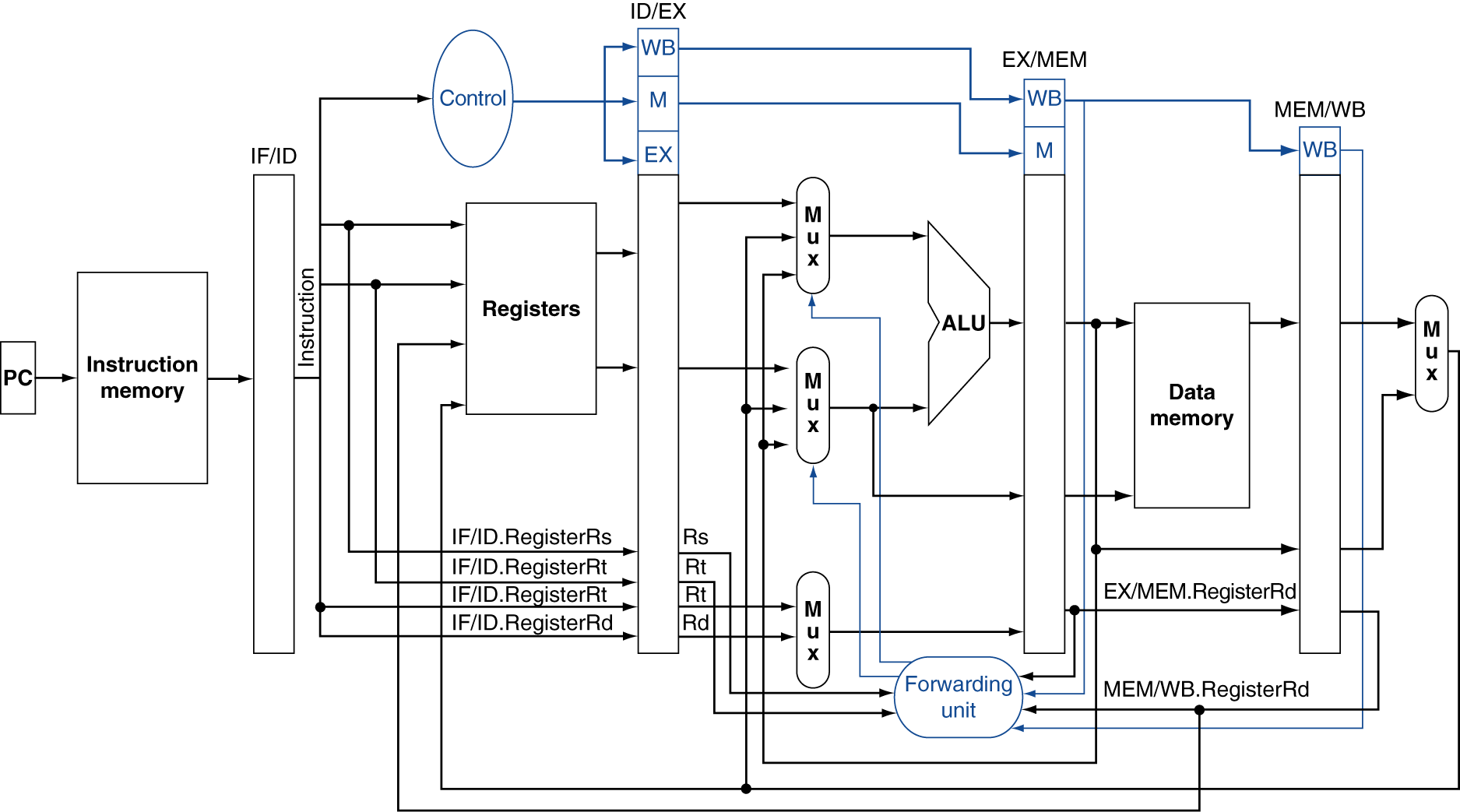 Chapter 4 — The Processor — 42
Load-Use Data Hazard
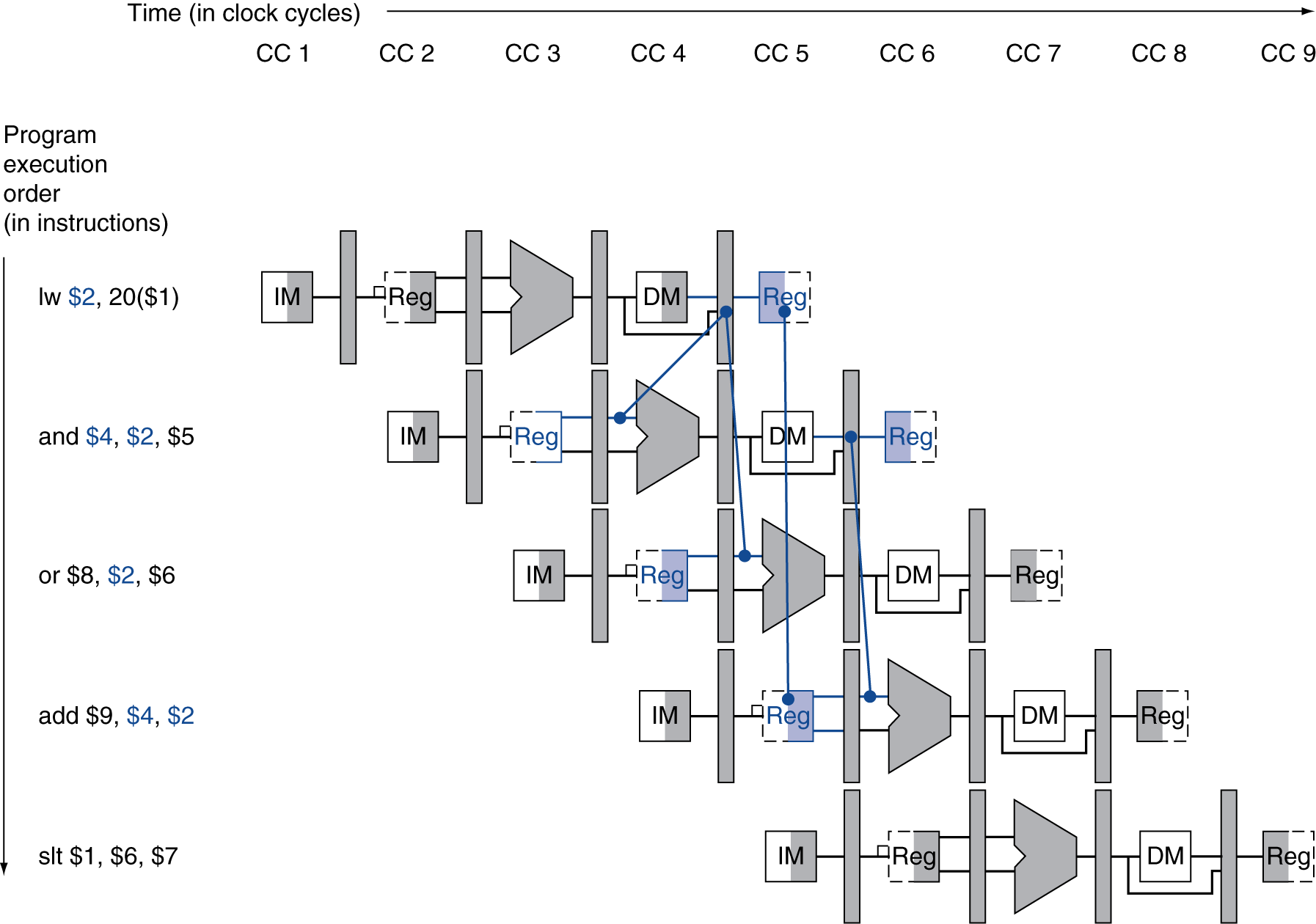 Need to stall for one cycle
Chapter 4 — The Processor — 43
Load-Use Hazard Detection
Check when using instruction is decoded in ID stage
ALU operand register numbers in ID stage are given by
IF/ID.RegisterRs, IF/ID.RegisterRt
Load-use hazard when
ID/EX.MemRead and  ((ID/EX.RegisterRt = IF/ID.RegisterRs) or   (ID/EX.RegisterRt = IF/ID.RegisterRt))
If detected, stall and insert bubble
Chapter 4 — The Processor — 44
How to Stall the Pipeline
Force control values in ID/EX registerto 0
EX, MEM and WB do nop (no-operation)
Prevent update of PC and IF/ID register
Using instruction is decoded again
Following instruction is fetched again
1-cycle stall allows MEM to read data for lw
Can subsequently forward to EX stage
Chapter 4 — The Processor — 45
Stall/Bubble in the Pipeline
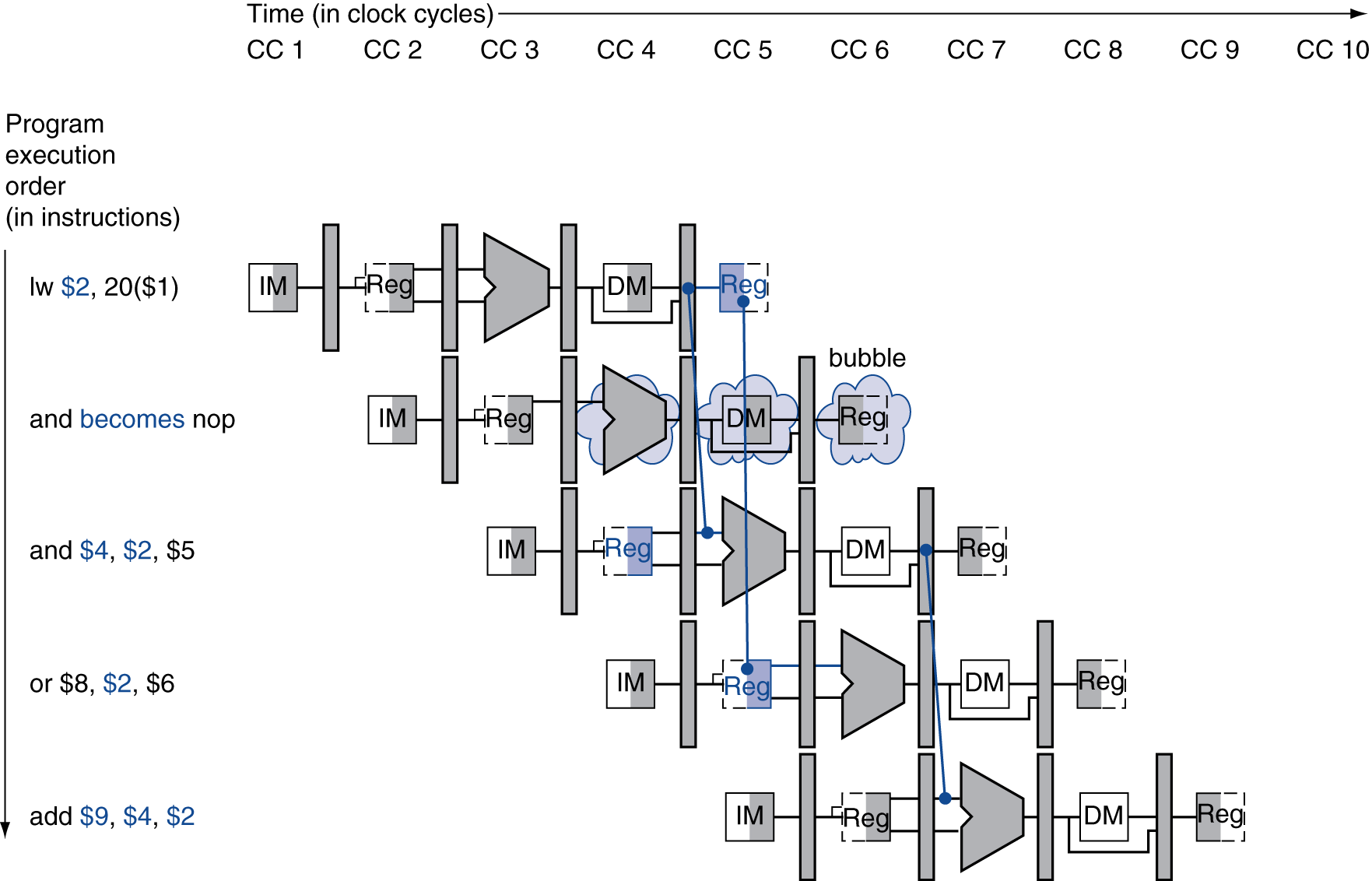 Stall inserted here
Chapter 4 — The Processor — 46
Stall/Bubble in the Pipeline
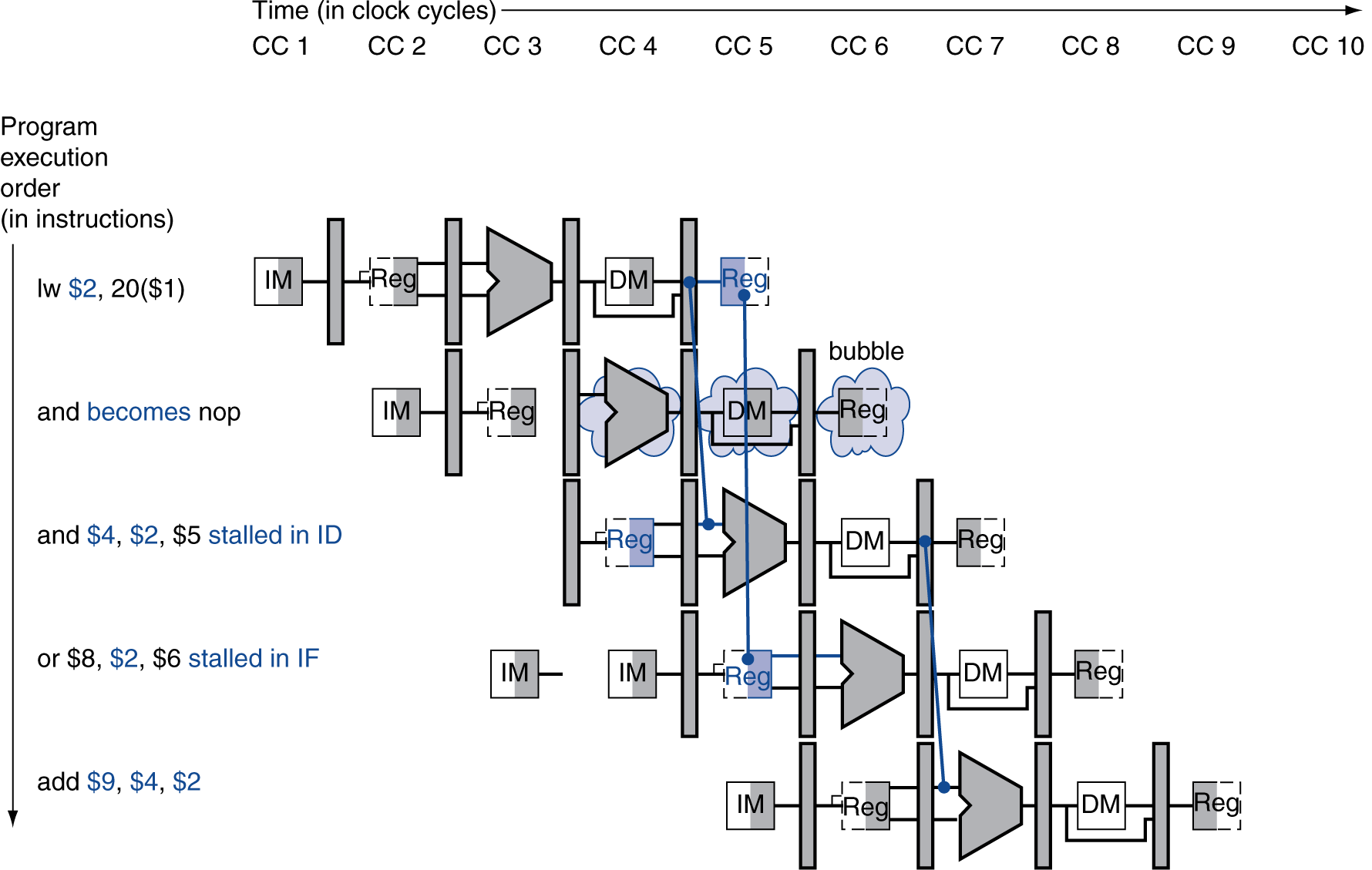 Or, more accurately…
Chapter 4 — The Processor — 47
Datapath with Hazard Detection
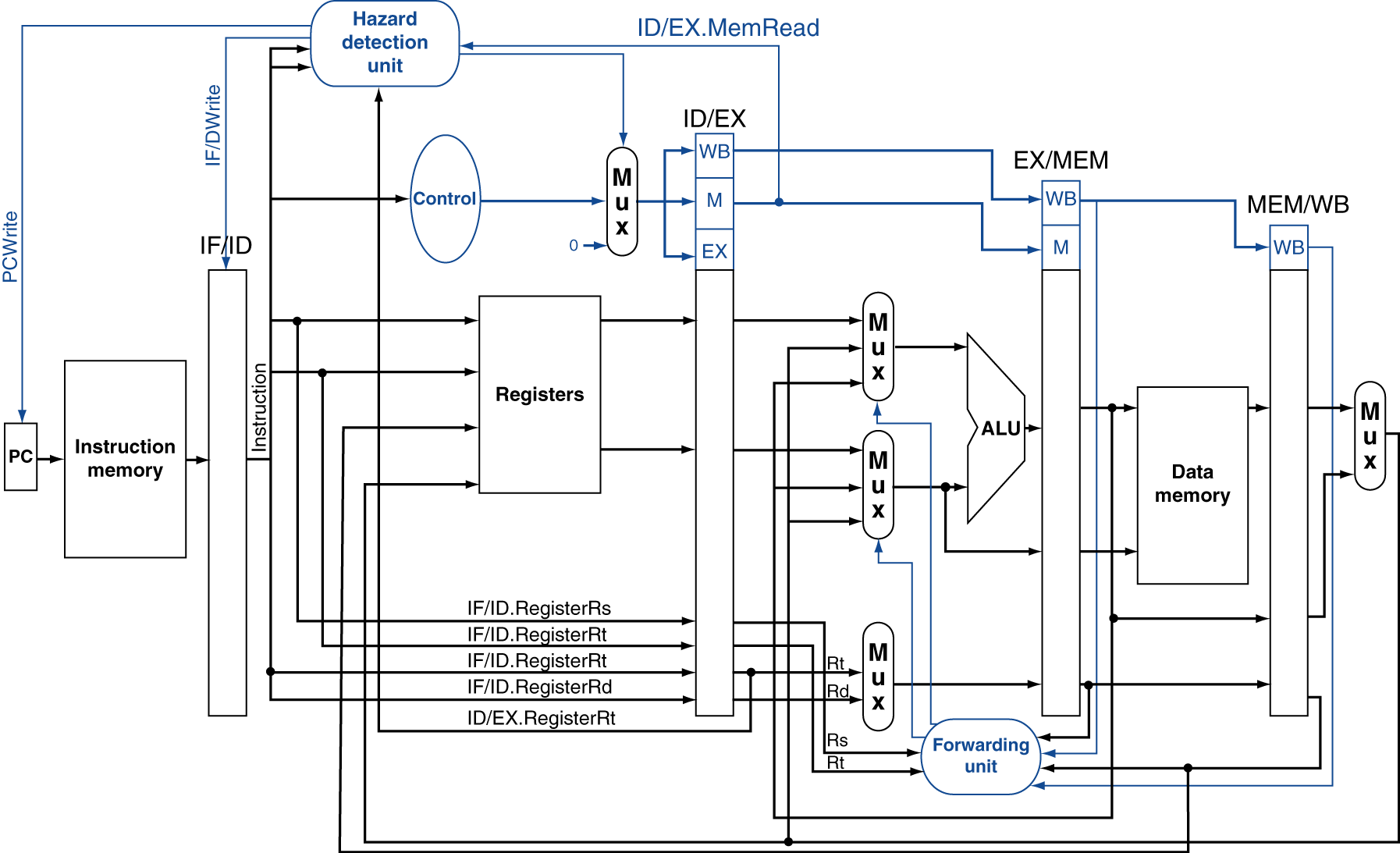 Chapter 4 — The Processor — 48
Stalls and Performance
The BIG Picture
Stalls reduce performance
But are required to get correct results
Compiler can arrange code to avoid hazards and stalls
Requires knowledge of the pipeline structure
Chapter 4 — The Processor — 49
Control Hazards
Branch determines flow of control
Fetching next instruction depends on branch outcome
Pipeline can’t always fetch correct instruction
Still working on ID stage of branch
In MIPS pipeline
Need to compare registers and compute target early in the pipeline
Add hardware to do it in ID stage
Chapter 4 — The Processor — 50
Stall on Branch
Wait until branch outcome determined before fetching next instruction
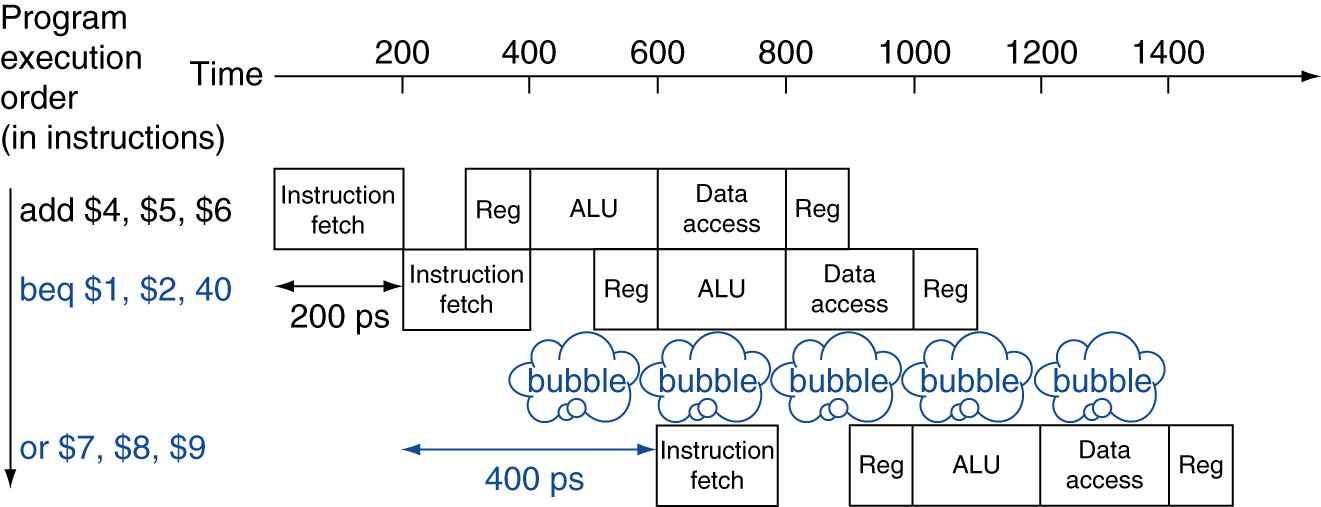 Chapter 4 — The Processor — 51
Branch Prediction
Longer pipelines can’t readily determine branch outcome early
Stall penalty becomes unacceptable
Predict outcome of branch
Only stall if prediction is wrong
In MIPS pipeline
Can predict branches not taken
Fetch instruction after branch, with no delay
Chapter 4 — The Processor — 52
MIPS with Predict Not Taken
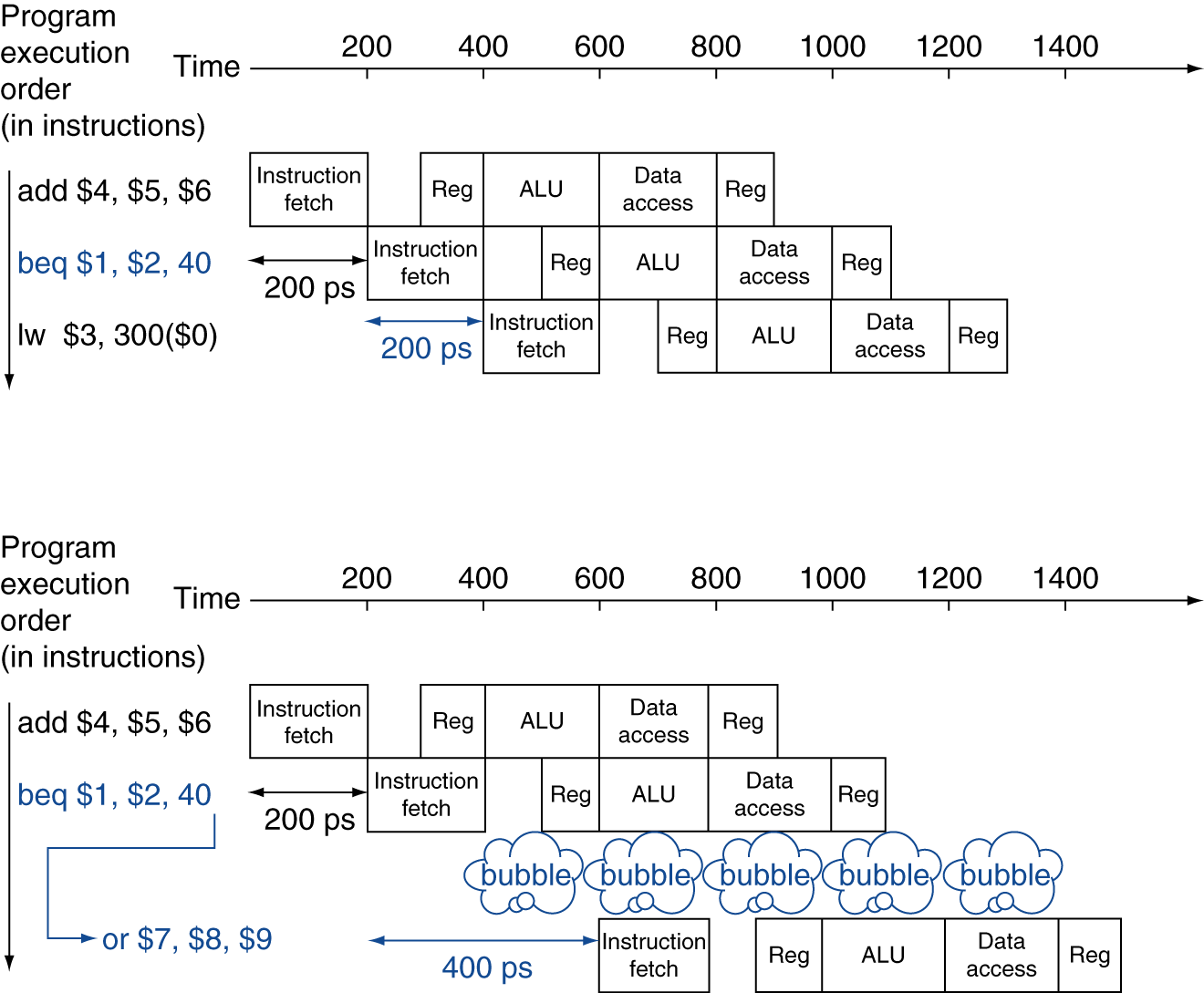 Prediction correct
Prediction incorrect
Chapter 4 — The Processor — 53
More-Realistic Branch Prediction
Static branch prediction
Based on typical branch behavior
Example: loop and if-statement branches
Predict backward branches taken
Predict forward branches not taken
Dynamic branch prediction
Hardware measures actual branch behavior
e.g., record recent history of each branch
Assume future behavior will continue the trend
When wrong, stall while re-fetching, and update history
Chapter 4 — The Processor — 54
Pipeline Summary
The BIG Picture
Pipelining improves performance by increasing instruction throughput
Executes multiple instructions in parallel
Each instruction has the same latency
Subject to hazards
Structure, data, control
Instruction set design affects complexity of pipeline implementation
Chapter 4 — The Processor — 55
Branch Hazards
§4.8 Control Hazards
If branch outcome determined in MEM
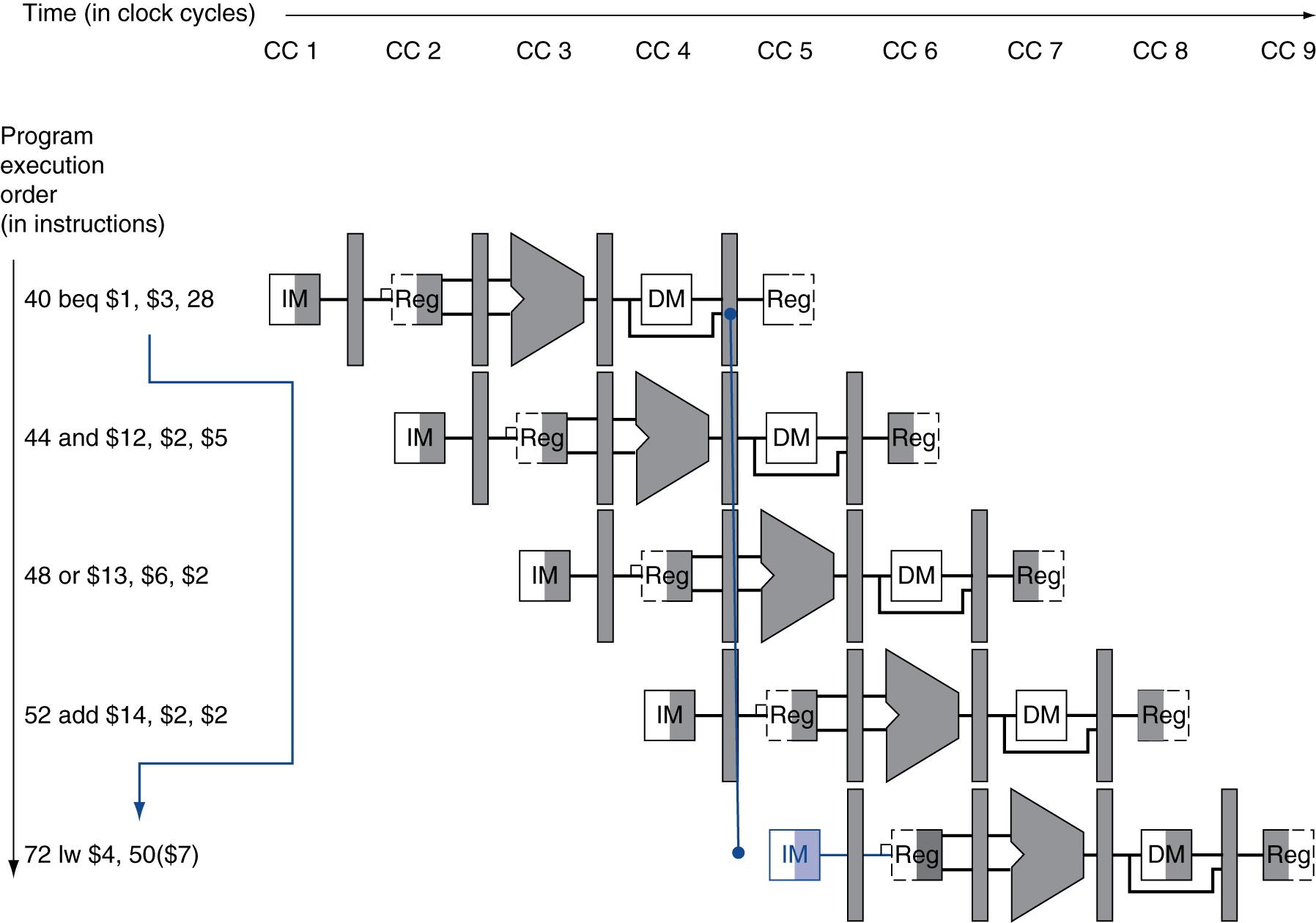 Flush theseinstructions
(Set controlvalues to 0)
PC
Chapter 4 — The Processor — 56
Reducing Branch Delay
Move hardware to determine outcome to ID stage
Target address adder
Register comparator
Example: branch taken
	36:  sub  $10, $4, $840:  beq  $1,  $3, 744:  and  $12, $2, $548:  or   $13, $2, $652:  add  $14, $4, $256:  slt  $15, $6, $7     ...72:  lw   $4, 50($7)
Chapter 4 — The Processor — 57
Example: Branch Taken
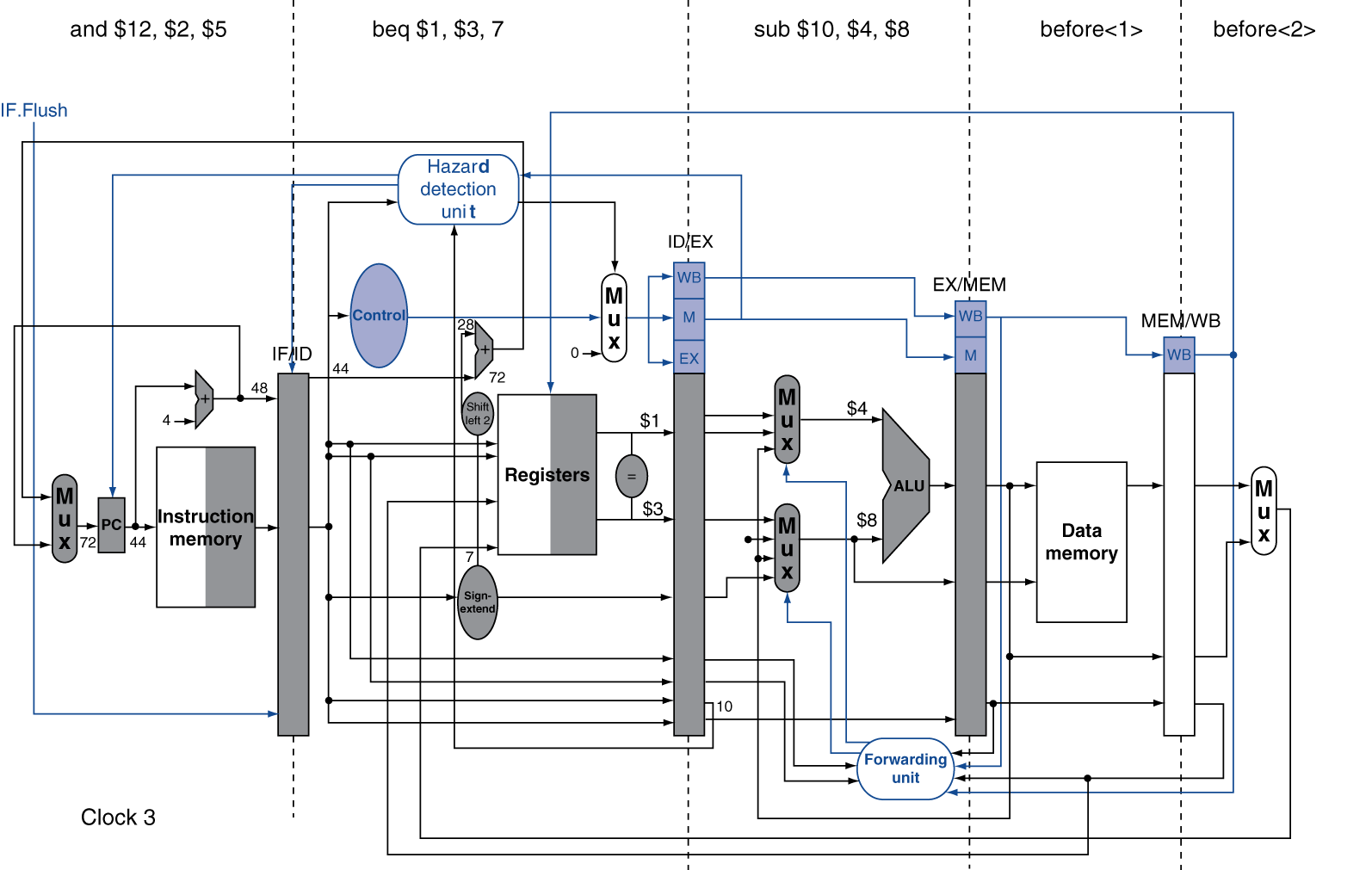 Chapter 4 — The Processor — 58
Example: Branch Taken
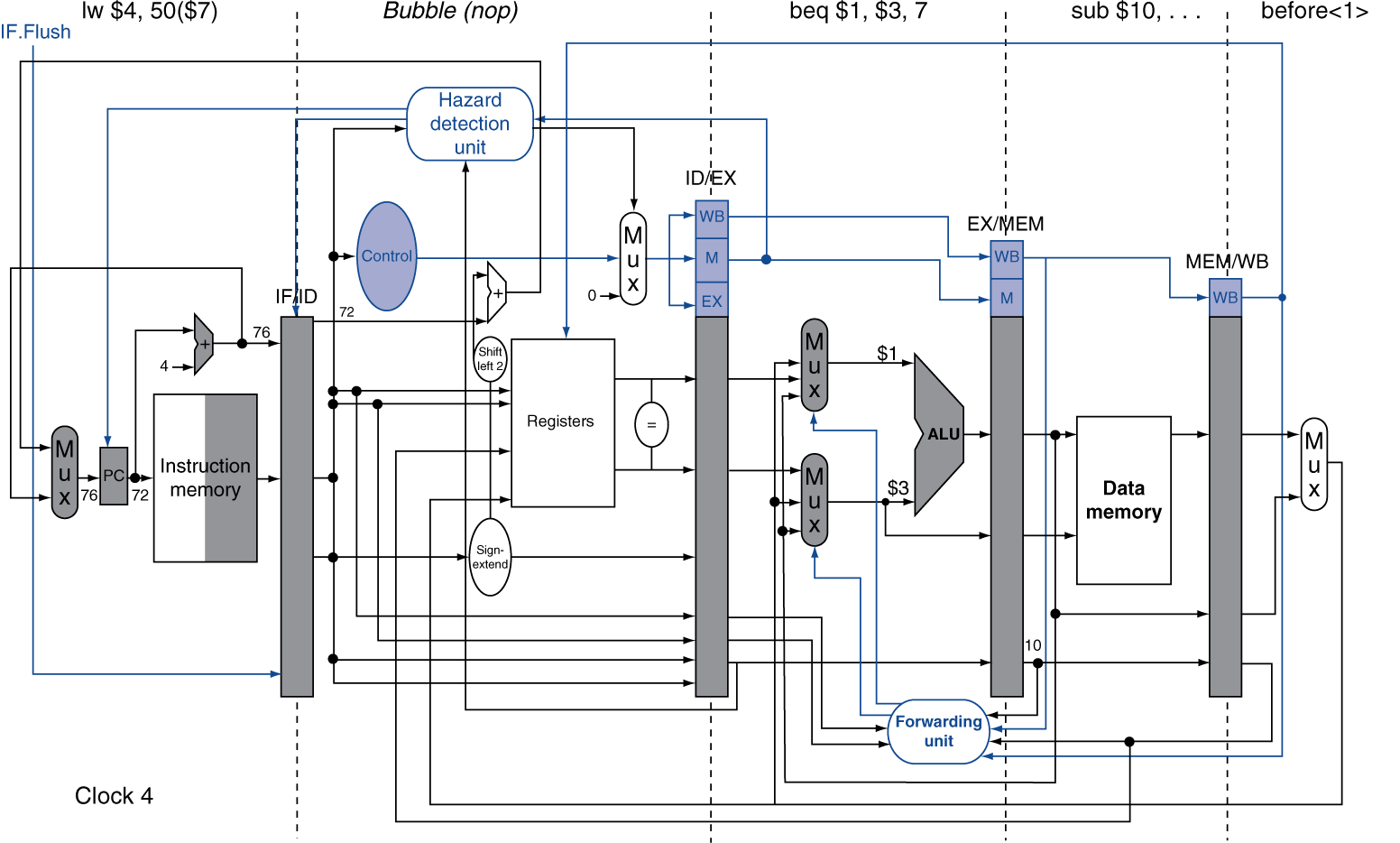 Chapter 4 — The Processor — 59
IF
IF
IF
IF
ID
ID
ID
ID
EX
EX
EX
EX
MEM
MEM
MEM
MEM
WB
WB
WB
WB
Data Hazards for Branches
If a comparison register is a destination of 2nd or 3rd preceding ALU instruction
add $1, $2, $3
add $4, $5, $6
…
beq $1, $4, target
Can resolve using forwarding
Chapter 4 — The Processor — 60
IF
IF
ID
ID
EX
EX
MEM
MEM
WB
WB
Data Hazards for Branches
If a comparison register is a destination of preceding ALU instruction or 2nd preceding load instruction
Need 1 stall cycle
lw  $1, addr
add $4, $5, $6
IF
ID
beq stalled
ID
EX
MEM
WB
beq $1, $4, target
Chapter 4 — The Processor — 61
IF
ID
EX
MEM
WB
Data Hazards for Branches
If a comparison register is a destination of immediately preceding load instruction
Need 2 stall cycles
lw  $1, addr
IF
ID
beq stalled
ID
beq stalled
ID
EX
MEM
WB
beq $1, $0, target
Chapter 4 — The Processor — 62
Dynamic Branch Prediction
In deeper and superscalar pipelines, branch penalty is more significant
Use dynamic prediction
Branch prediction buffer (aka branch history table)
Indexed by recent branch instruction addresses
Stores outcome (taken/not taken)
To execute a branch
Check table, expect the same outcome
Start fetching from fall-through or target
If wrong, flush pipeline and flip prediction
Chapter 4 — The Processor — 63
1-Bit Predictor: Shortcoming
Inner loop branches mispredicted twice!
outer: …       …inner: …
       …
       beq …, …, inner       …       beq …, …, outer
Mispredict as taken on last iteration of inner loop
Then mispredict as not taken on first iteration of inner loop next time around
Chapter 4 — The Processor — 64
2-Bit Predictor
Only change prediction on two successive mispredictions
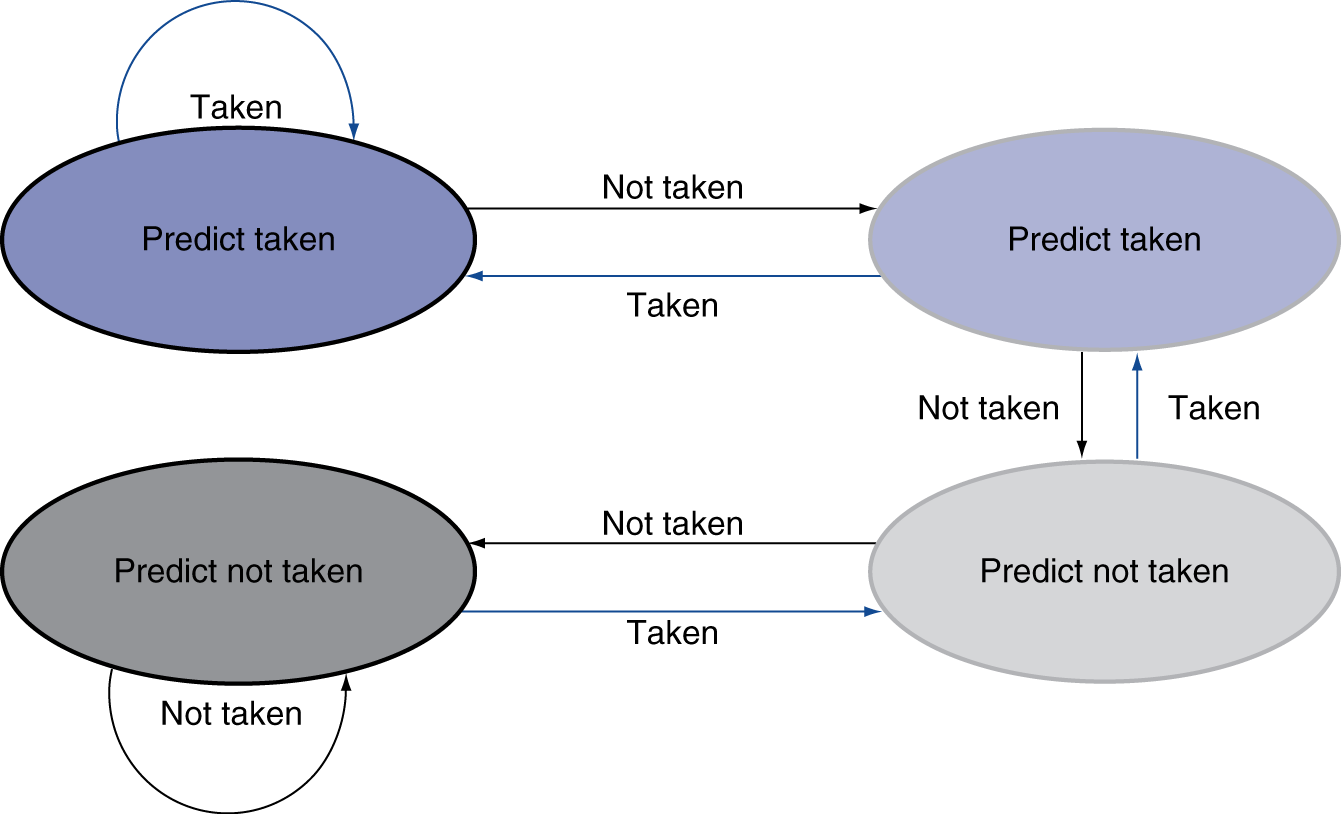 Chapter 4 — The Processor — 65
Calculating the Branch Target
Even with predictor, still need to calculate the target address
1-cycle penalty for a taken branch
Branch target buffer
Cache of target addresses
Indexed by PC when instruction fetched
If hit and instruction is branch predicted taken, can fetch target immediately
Chapter 4 — The Processor — 66
Exceptions and Interrupts
§4.9 Exceptions
“Unexpected” events requiring changein flow of control
Different ISAs use the terms differently
Exception
Arises within the CPU
e.g., undefined opcode, overflow, syscall, …
Interrupt
From an external I/O controller
Dealing with them without sacrificing performance is hard
Chapter 4 — The Processor — 67
Handling Exceptions
In MIPS, exceptions managed by a System Control Coprocessor (CP0)
Save PC of offending (or interrupted) instruction
In MIPS: Exception Program Counter (EPC)
Save indication of the problem
In MIPS: Cause register
We’ll assume 1-bit
0 for undefined opcode, 1 for overflow
Jump to handler at 8000 00180
Chapter 4 — The Processor — 68
An Alternate Mechanism
Vectored Interrupts
Handler address determined by the cause
Example:
Undefined opcode:	C000 0000
Overflow:			C000 0020
…:				C000 0040
Instructions either
Deal with the interrupt, or
Jump to real handler
Chapter 4 — The Processor — 69
Handler Actions
Read cause, and transfer to relevant handler
Determine action required
If restartable
Take corrective action
use EPC to return to program
Otherwise
Terminate program
Report error using EPC, cause, …
Chapter 4 — The Processor — 70
Exceptions in a Pipeline
Another form of control hazard
Consider overflow on add in EX stage
add $1, $2, $1
Prevent $1 from being clobbered
Complete previous instructions
Flush add and subsequent instructions
Set Cause and EPC register values
Transfer control to handler
Similar to mispredicted branch
Use much of the same hardware
Chapter 4 — The Processor — 71
Pipeline with Exceptions
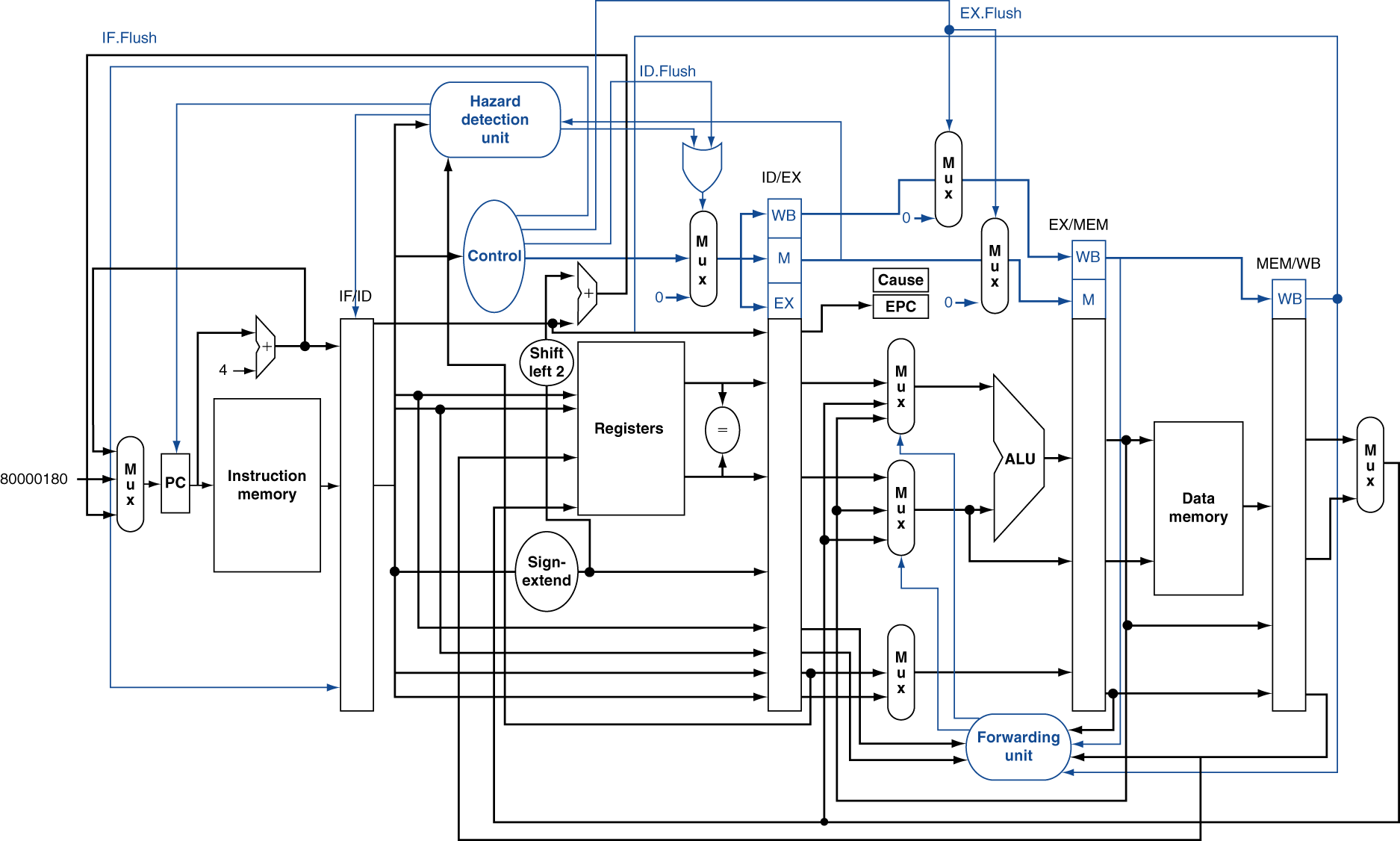 Chapter 4 — The Processor — 72
Exception Properties
Restartable exceptions
Pipeline can flush the instruction
Handler executes, then returns to the instruction
Refetched and executed from scratch
PC saved in EPC register
Identifies causing instruction
Actually PC + 4 is saved
Handler must adjust
Chapter 4 — The Processor — 73
Exception Example
Exception on add in
	40	sub  $11, $2, $444	and  $12, $2, $548	or   $13, $2, $64C	add  $1,  $2, $150	slt  $15, $6, $754	lw   $16, 50($7)…
Handler
	80000180	sw   $25, 1000($0)80000184	sw   $26, 1004($0)…
Chapter 4 — The Processor — 74
Exception Example
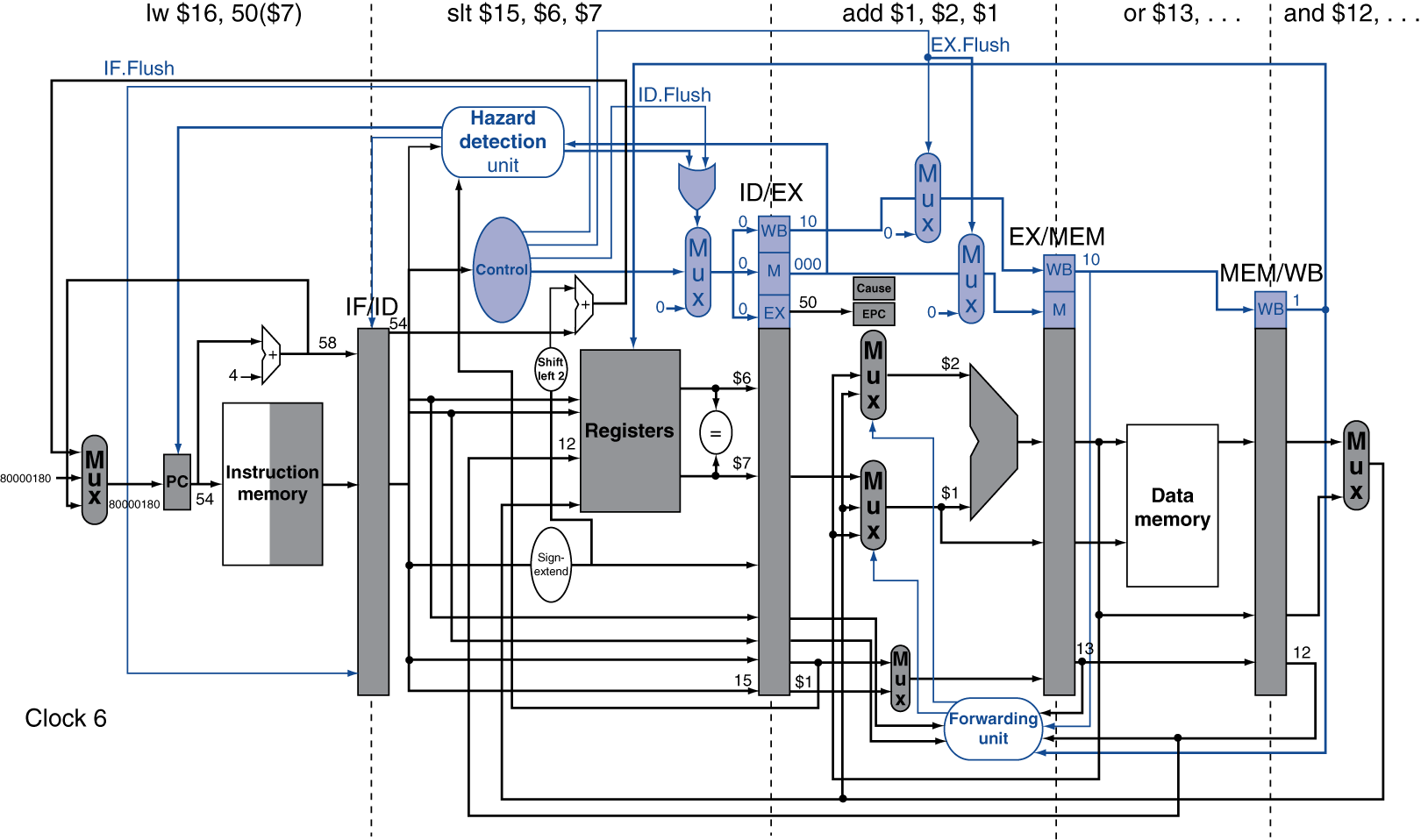 Chapter 4 — The Processor — 75
Exception Example
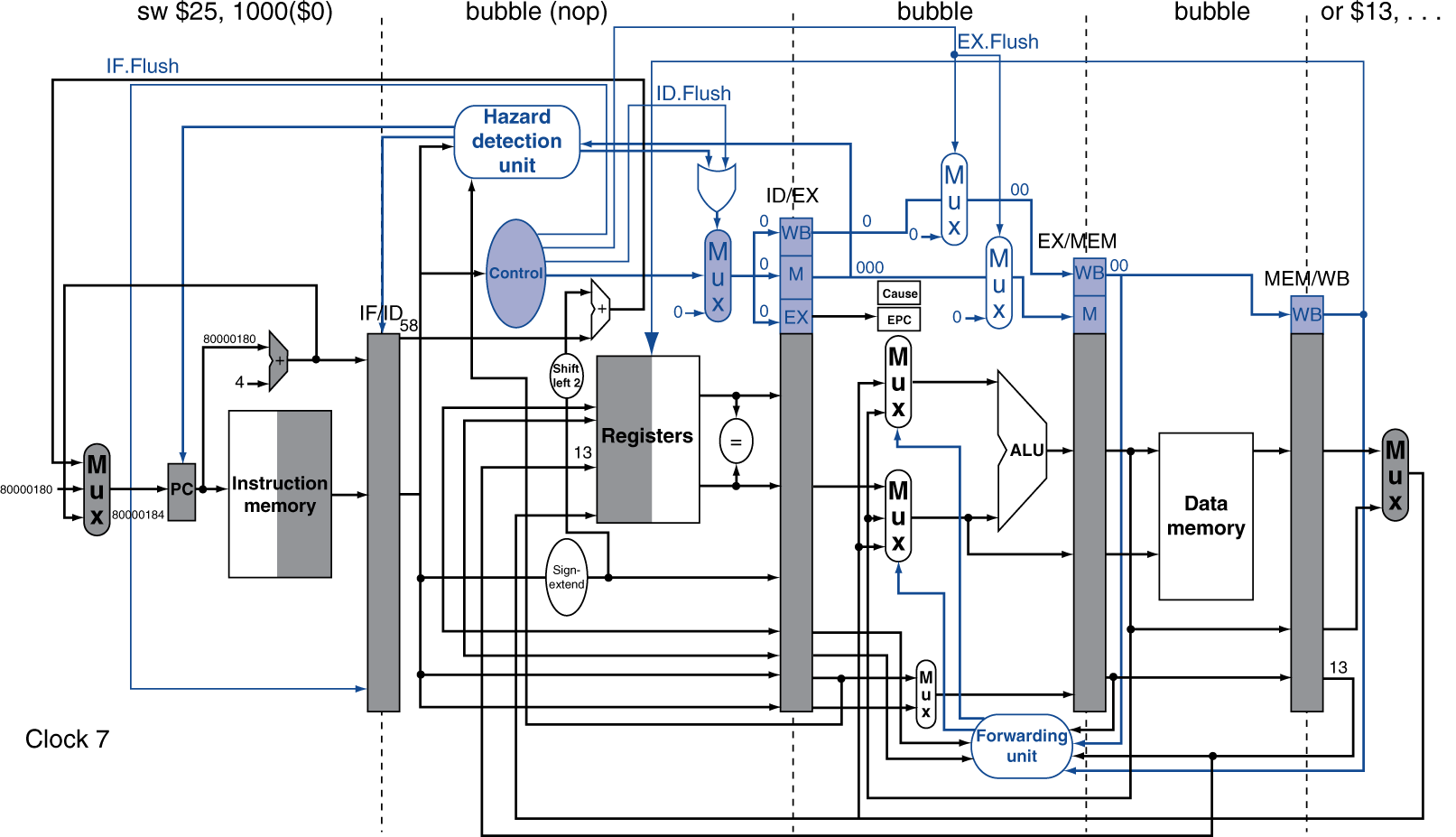 Chapter 4 — The Processor — 76
Multiple Exceptions
Pipelining overlaps multiple instructions
Could have multiple exceptions at once
Simple approach: deal with exception from earliest instruction
Flush subsequent instructions
“Precise” exceptions
In complex pipelines
Multiple instructions issued per cycle
Out-of-order completion
Maintaining precise exceptions is difficult!
Chapter 4 — The Processor — 77
Imprecise Exceptions
Just stop pipeline and save state
Including exception cause(s)
Let the handler work out
Which instruction(s) had exceptions
Which to complete or flush
May require “manual” completion
Simplifies hardware, but more complex handler software
Not feasible for complex multiple-issueout-of-order pipelines
Chapter 4 — The Processor — 78
Instruction-Level Parallelism (ILP)
Pipelining: executing multiple instructions in parallel
To increase ILP
Deeper pipeline
Less work per stage  shorter clock cycle
Multiple issue
Replicate pipeline stages  multiple pipelines
Start multiple instructions per clock cycle
CPI < 1, so use Instructions Per Cycle (IPC)
E.g., 4GHz 4-way multiple-issue
16 BIPS, peak CPI = 0.25, peak IPC = 4
But dependencies reduce this in practice
§4.10 Parallelism and Advanced Instruction Level Parallelism
Chapter 4 — The Processor — 79
Multiple Issue
Static multiple issue
Compiler groups instructions to be issued together
Packages them into “issue slots”
Compiler detects and avoids hazards
Dynamic multiple issue
CPU examines instruction stream and chooses instructions to issue each cycle
Compiler can help by reordering instructions
CPU resolves hazards using advanced techniques at runtime
Chapter 4 — The Processor — 80
Speculation
“Guess” what to do with an instruction
Start operation as soon as possible
Check whether guess was right
If so, complete the operation
If not, roll-back and do the right thing
Common to static and dynamic multiple issue
Examples
Speculate on branch outcome
Roll back if path taken is different
Speculate on load
Roll back if location is updated
Chapter 4 — The Processor — 81
Compiler/Hardware Speculation
Compiler can reorder instructions
e.g., move load before branch
Can include “fix-up” instructions to recover from incorrect guess
Hardware can look ahead for instructions to execute
Buffer results until it determines they are actually needed
Flush buffers on incorrect speculation
Chapter 4 — The Processor — 82
Speculation and Exceptions
What if exception occurs on a speculatively executed instruction?
e.g., speculative load before null-pointer check
Static speculation
Can add ISA support for deferring exceptions
Dynamic speculation
Can buffer exceptions until instruction completion (which may not occur)
Chapter 4 — The Processor — 83
Static Multiple Issue
Compiler groups instructions into “issue packets”
Group of instructions that can be issued on a single cycle
Determined by pipeline resources required
Think of an issue packet as a very long instruction
Specifies multiple concurrent operations
 Very Long Instruction Word (VLIW)
Chapter 4 — The Processor — 84
Scheduling Static Multiple Issue
Compiler must remove some/all hazards
Reorder instructions into issue packets
No dependencies with a packet
Possibly some dependencies between packets
Varies between ISAs; compiler must know!
Pad with nop if necessary
Chapter 4 — The Processor — 85
MIPS with Static Dual Issue
Two-issue packets
One ALU/branch instruction
One load/store instruction
64-bit aligned
ALU/branch, then load/store
Pad an unused instruction with nop
Chapter 4 — The Processor — 86
MIPS with Static Dual Issue
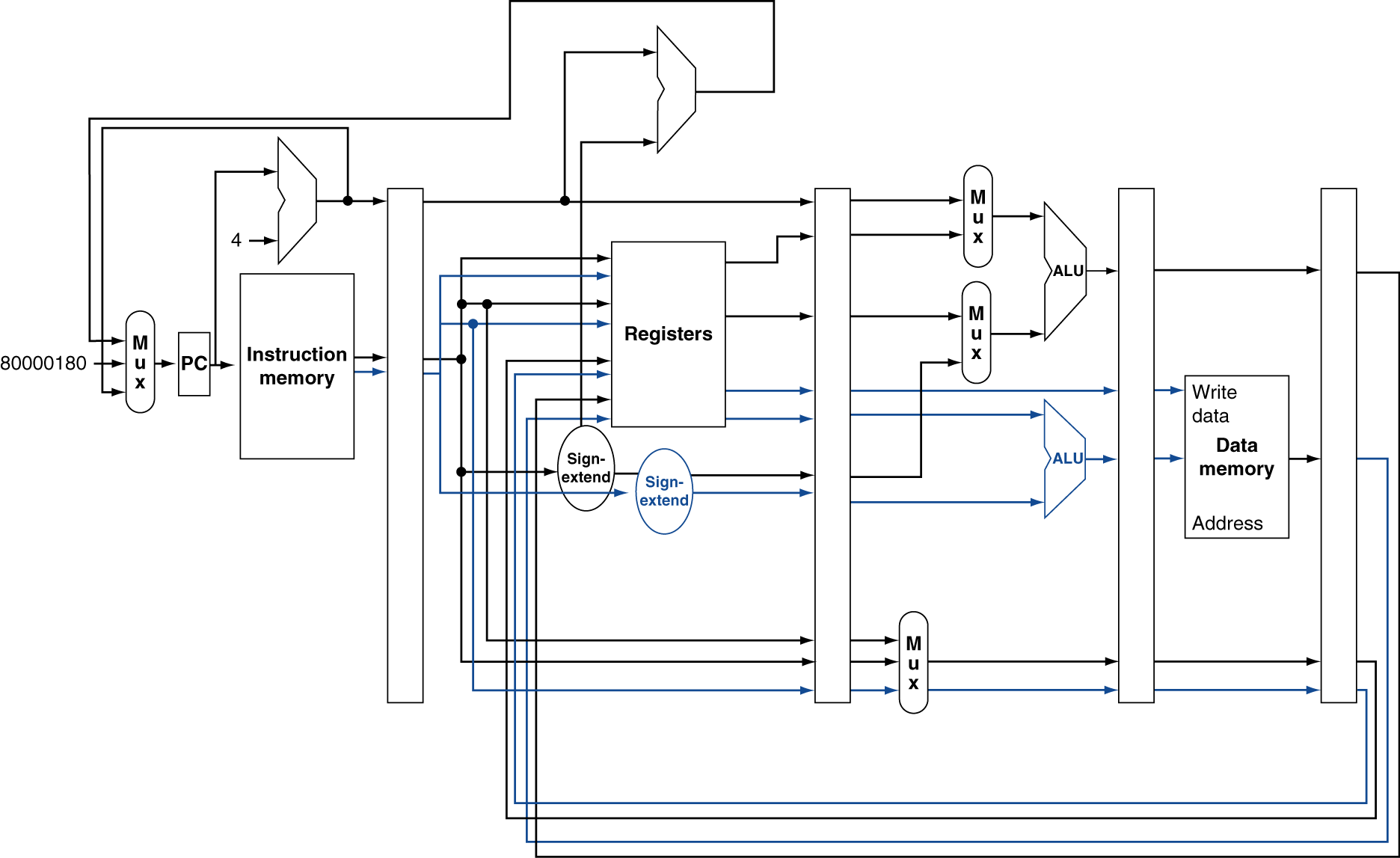 Chapter 4 — The Processor — 87
Hazards in the Dual-Issue MIPS
More instructions executing in parallel
EX data hazard
Forwarding avoided stalls with single-issue
Now can’t use ALU result in load/store in same packet
add  $t0, $s0, $s1load $s2, 0($t0)
Split into two packets, effectively a stall
Load-use hazard
Still one cycle use latency, but now two instructions
More aggressive scheduling required
Chapter 4 — The Processor — 88
Scheduling Example
Schedule this for dual-issue MIPS
Loop: lw   $t0, 0($s1)      # $t0=array element      addu $t0, $t0, $s2    # add scalar in $s2      sw   $t0, 0($s1)      # store result      addi $s1, $s1,–4      # decrement pointer      bne  $s1, $zero, Loop # branch $s1!=0
IPC = 5/4 = 1.25 (c.f. peak IPC = 2)
Chapter 4 — The Processor — 89
Loop Unrolling
Replicate loop body to expose more parallelism
Reduces loop-control overhead
Use different registers per replication
Called “register renaming”
Avoid loop-carried “anti-dependencies”
Store followed by a load of the same register
Aka “name dependence” 
Reuse of a register name
Chapter 4 — The Processor — 90
Loop Unrolling Example
IPC = 14/8 = 1.75
Closer to 2, but at cost of registers and code size
Chapter 4 — The Processor — 91
Dynamic Multiple Issue
“Superscalar” processors
CPU decides whether to issue 0, 1, 2, … each cycle
Avoiding structural and data hazards
Avoids the need for compiler scheduling
Though it may still help
Code semantics ensured by the CPU
Chapter 4 — The Processor — 92
Dynamic Pipeline Scheduling
Allow the CPU to execute instructions out of order to avoid stalls
But commit result to registers in order
Example
	lw    $t0, 20($s2)addu  $t1, $t0, $t2sub   $s4, $s4, $t3slti  $t5, $s4, 20
Can start sub while addu is waiting for lw
Chapter 4 — The Processor — 93
Dynamically Scheduled CPU
Preserves dependencies
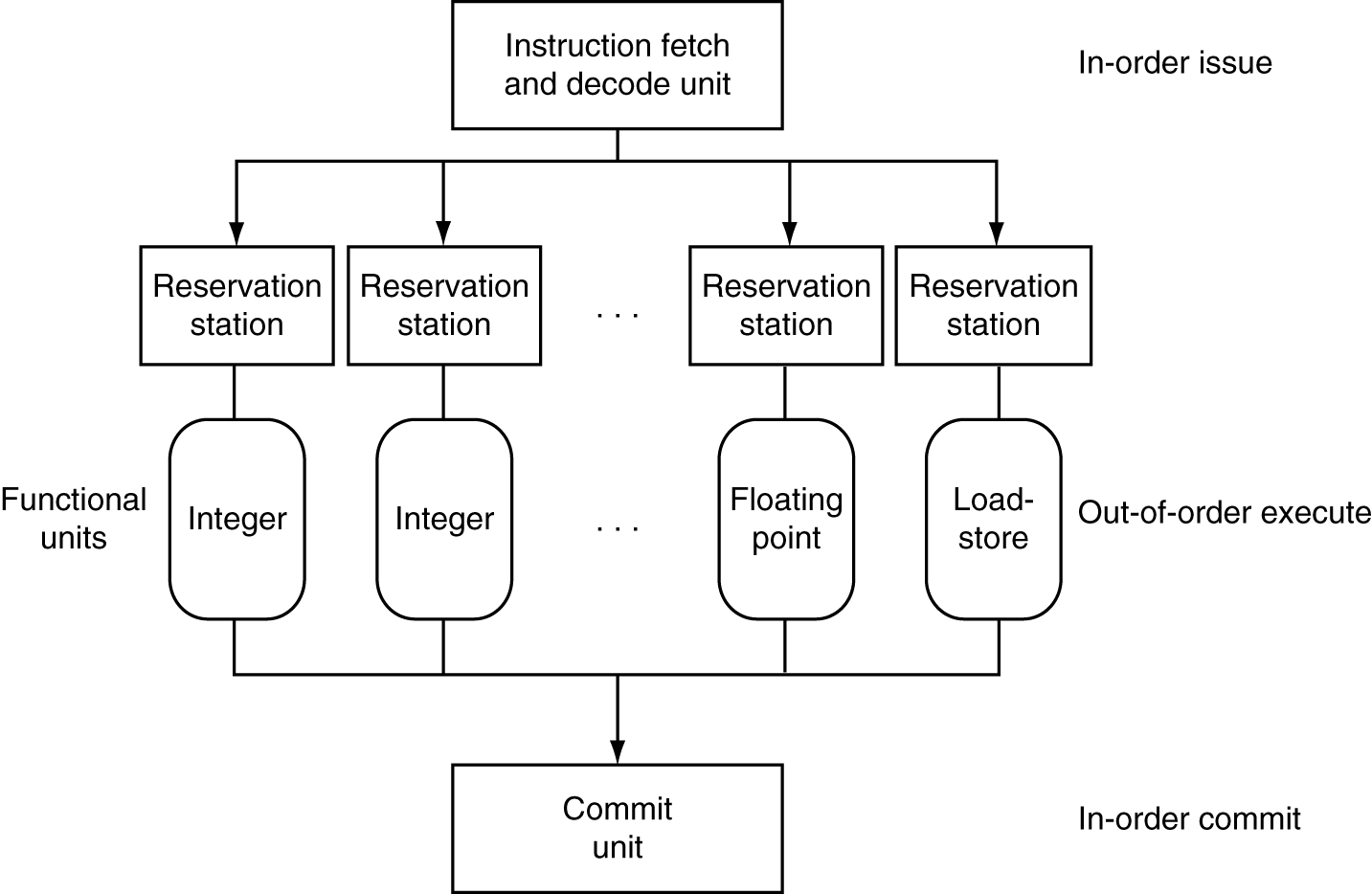 Hold pending operands
Results also sent to any waiting reservation stations
Reorders buffer for register writes
Can supply operands for issued instructions
Chapter 4 — The Processor — 94
Register Renaming
Reservation stations and reorder buffer effectively provide register renaming
On instruction issue to reservation station
If operand is available in register file or reorder buffer
Copied to reservation station
No longer required in the register; can be overwritten
If operand is not yet available
It will be provided to the reservation station by a function unit
Register update may not be required
Chapter 4 — The Processor — 95
Speculation
Predict branch and continue issuing
Don’t commit until branch outcome determined
Load speculation
Avoid load and cache miss delay
Predict the effective address
Predict loaded value
Load before completing outstanding stores
Bypass stored values to load unit
Don’t commit load until speculation cleared
Chapter 4 — The Processor — 96
Why Do Dynamic Scheduling?
Why not just let the compiler schedule code?
Not all stalls are predicable
e.g., cache misses
Can’t always schedule around branches
Branch outcome is dynamically determined
Different implementations of an ISA have different latencies and hazards
Chapter 4 — The Processor — 97
Does Multiple Issue Work?
The BIG Picture
Yes, but not as much as we’d like
Programs have real dependencies that limit ILP
Some dependencies are hard to eliminate
e.g., pointer aliasing
Some parallelism is hard to expose
Limited window size during instruction issue
Memory delays and limited bandwidth
Hard to keep pipelines full
Speculation can help if done well
Chapter 4 — The Processor — 98
Power Efficiency
Complexity of dynamic scheduling and speculations requires power
Multiple simpler cores may be better
Chapter 4 — The Processor — 99
The Opteron X4 Microarchitecture
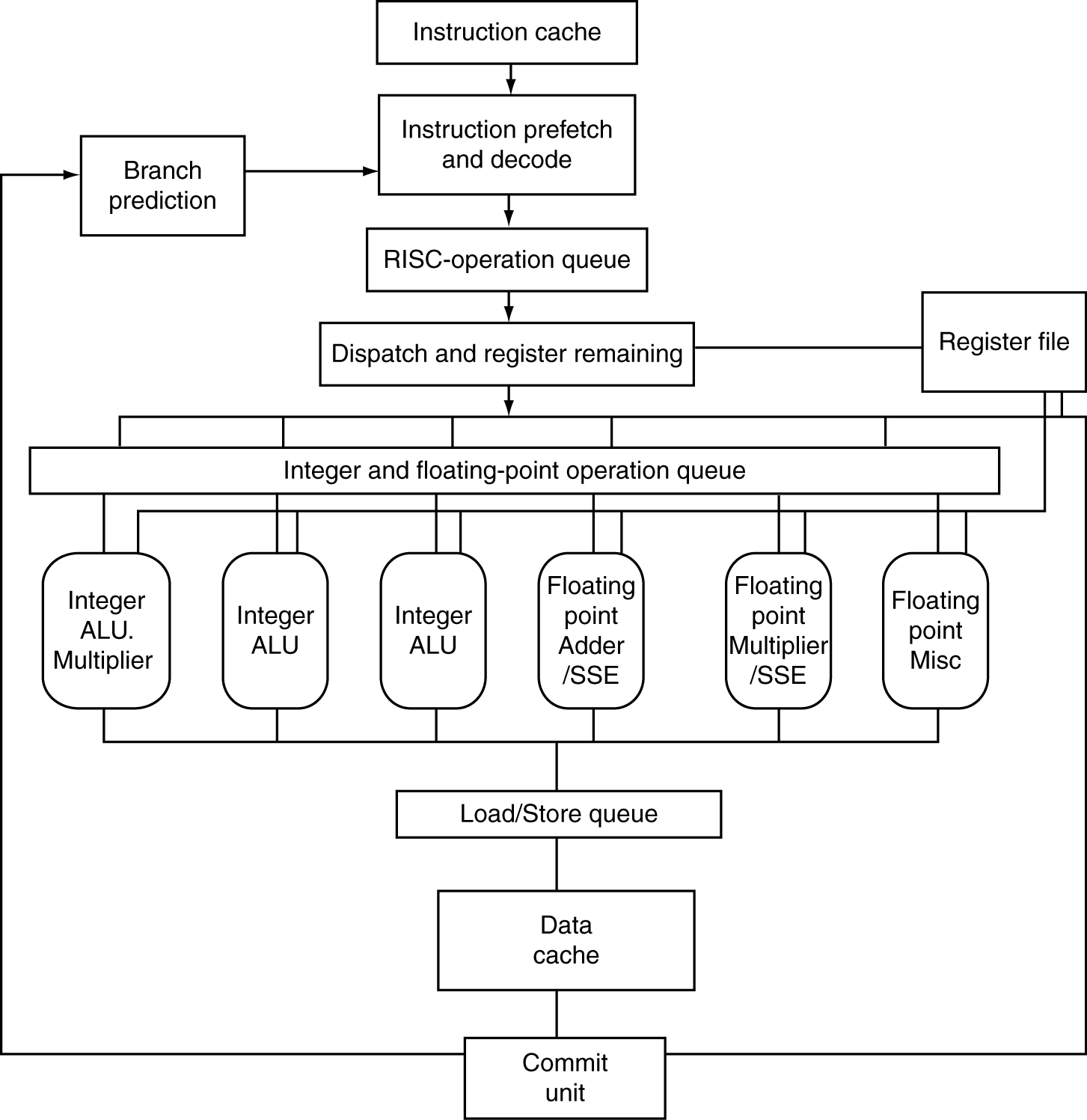 72 physical registers
§4.11 Real Stuff: The AMD Opteron X4 (Barcelona) Pipeline
Chapter 4 — The Processor — 100
The Opteron X4 Pipeline Flow
For integer operations
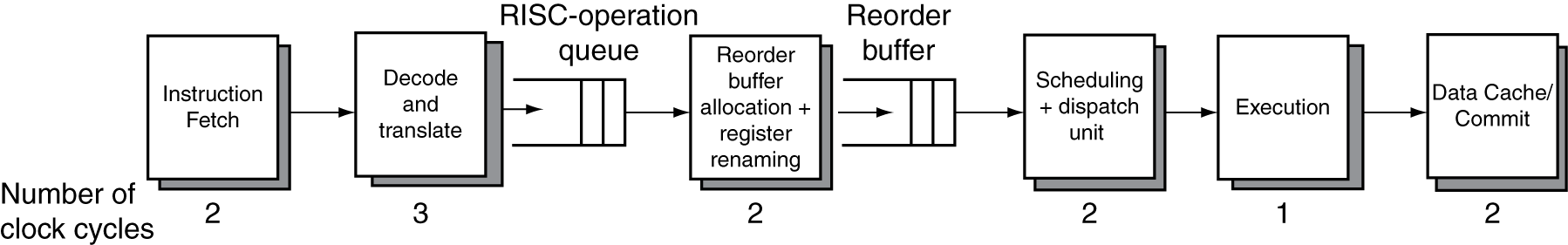 FP is 5 stages longer
Up to 106 RISC-ops in progress
Bottlenecks
Complex instructions with long dependencies
Branch mispredictions
Memory access delays
Chapter 4 — The Processor — 101
Fallacies
Pipelining is easy (!)
The basic idea is easy
The devil is in the details
e.g., detecting data hazards
Pipelining is independent of technology
So why haven’t we always done pipelining?
More transistors make more advanced techniques feasible
Pipeline-related ISA design needs to take account of technology trends
e.g., predicated instructions
§4.13 Fallacies and Pitfalls
Chapter 4 — The Processor — 102
Pitfalls
Poor ISA design can make pipelining harder
e.g., complex instruction sets (VAX, IA-32)
Significant overhead to make pipelining work
IA-32 micro-op approach
e.g., complex addressing modes
Register update side effects, memory indirection
e.g., delayed branches
Advanced pipelines have long delay slots
Chapter 4 — The Processor — 103
Concluding Remarks
ISA influences design of datapath and control
Datapath and control influence design of ISA
Pipelining improves instruction throughputusing parallelism
More instructions completed per second
Latency for each instruction not reduced
Hazards: structural, data, control
Multiple issue and dynamic scheduling (ILP)
Dependencies limit achievable parallelism
Complexity leads to the power wall
§4.14 Concluding Remarks
Chapter 4 — The Processor — 104